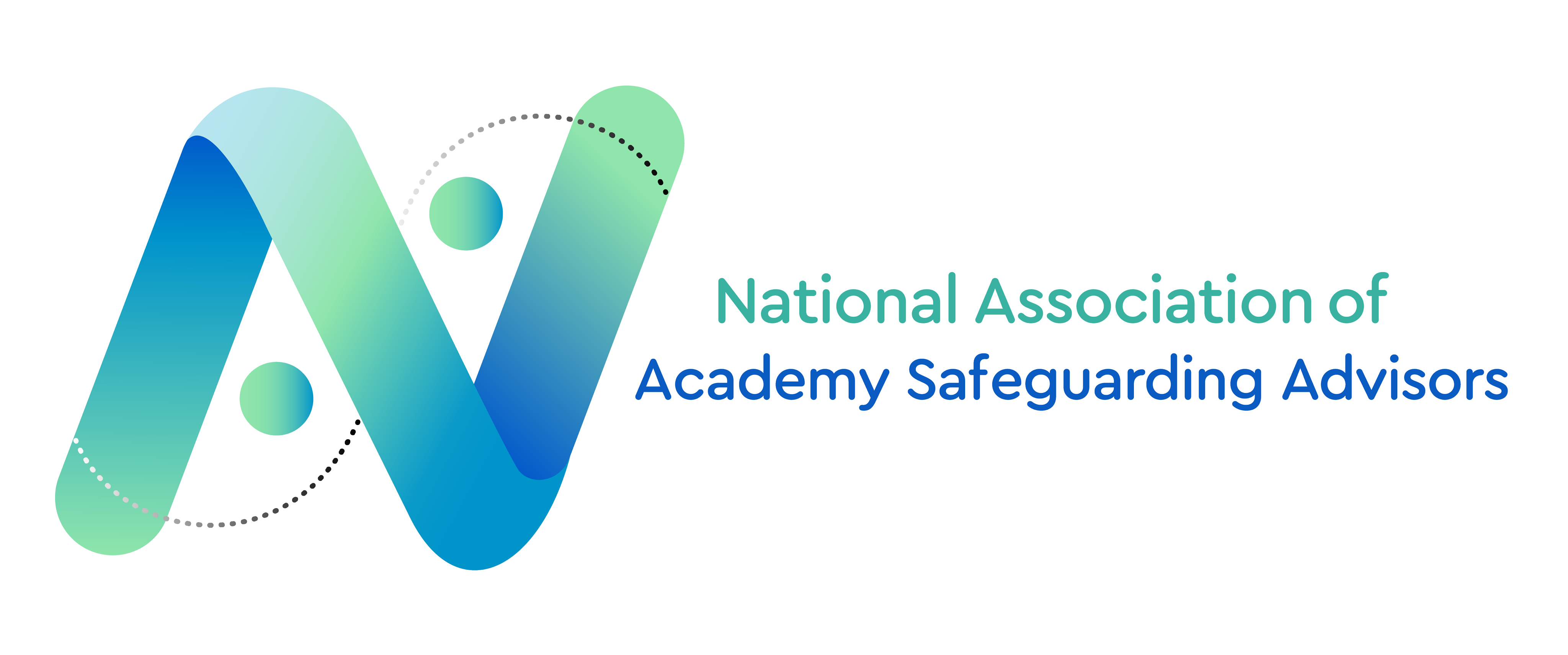 Stream 6 - Investigations
Presenters 
Louise Davies – Arthur Terry Learning Partnership
Stacey Anderson - Creative Education Trust
Nikki Cameron and Steph Morley - Ormiston Academies Trust
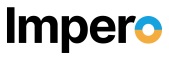 Session Number
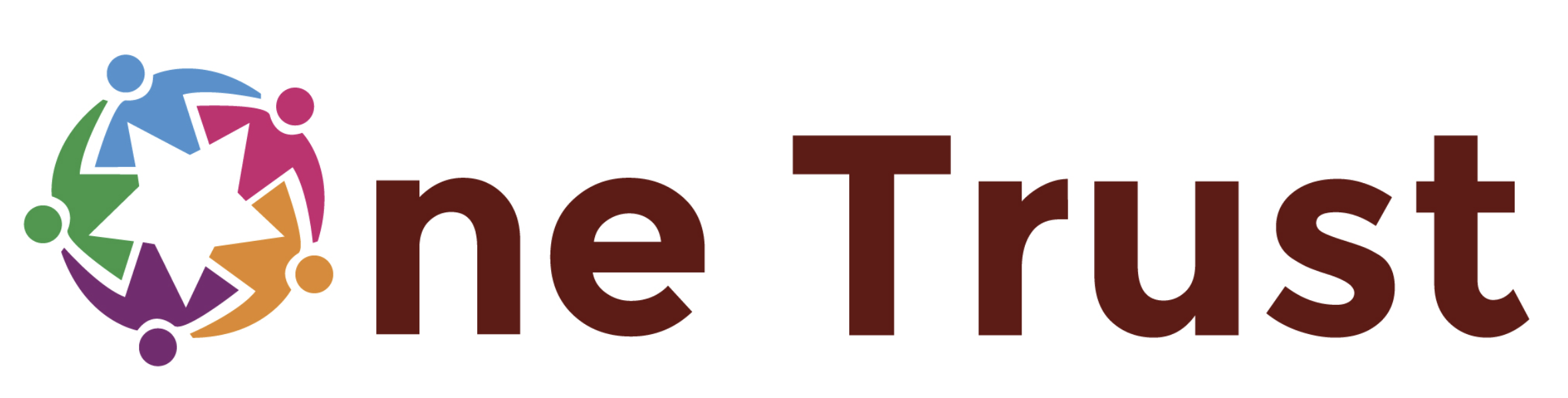 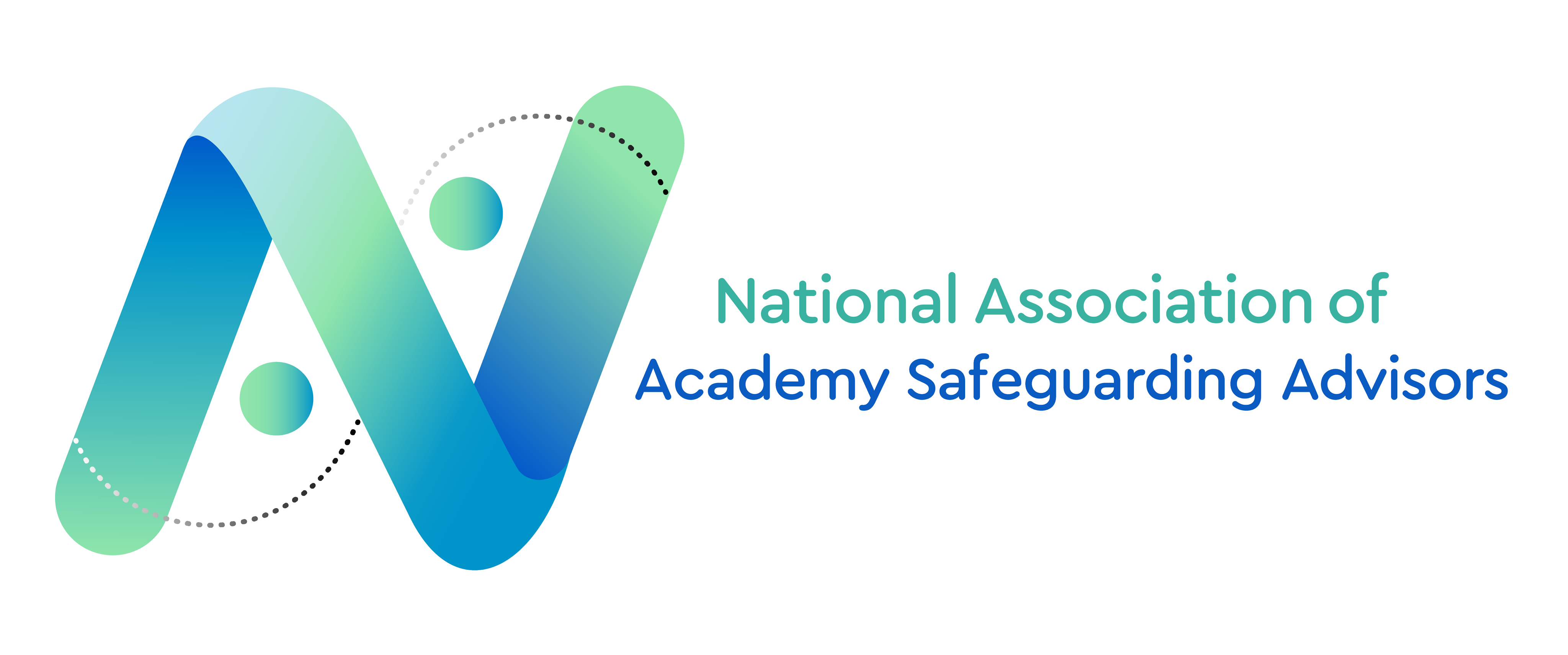 Curiosity and Professional Challenge
Louise Davies
Trust Safeguarding Lead
The Arthur Terry Learning Partnership
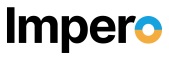 Session 6.1
[Speaker Notes: Explain that it’s easy to not notice things we are not looking for.  How can we relate this to safeguarding?  Lot to think about as an DSL but we must not be blinkered to what may be happening.]
We stop being curious because we stop asking questions not the other way around
What is professional curiosity? Just a ‘buzz term?
It is the capacity and communication skill to explore and understand what is happening within a family rather than making assumptions or accepting things at face value. ​

It is a combination of looking, listening, asking direct questions, checking out and reflecting on information received. 
It means: 
testing out your professional hypothesis and not making assumptions
triangulating information from different sources to gain a better understanding of individuals and family functioning
getting an understanding of individuals’ and families history which in turn may inform the future 
obtaining multiple sources of information and not accepting a single set of details you are given at face value
having an awareness of your own personal bias and how that affects how you see those you are working with
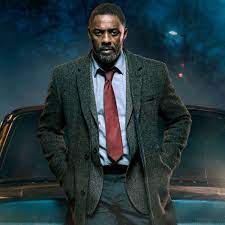 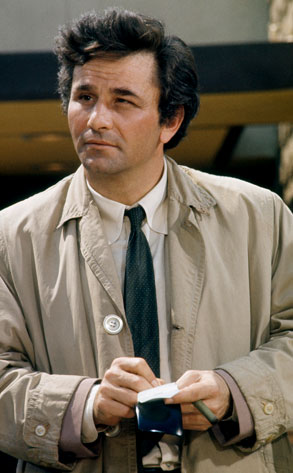 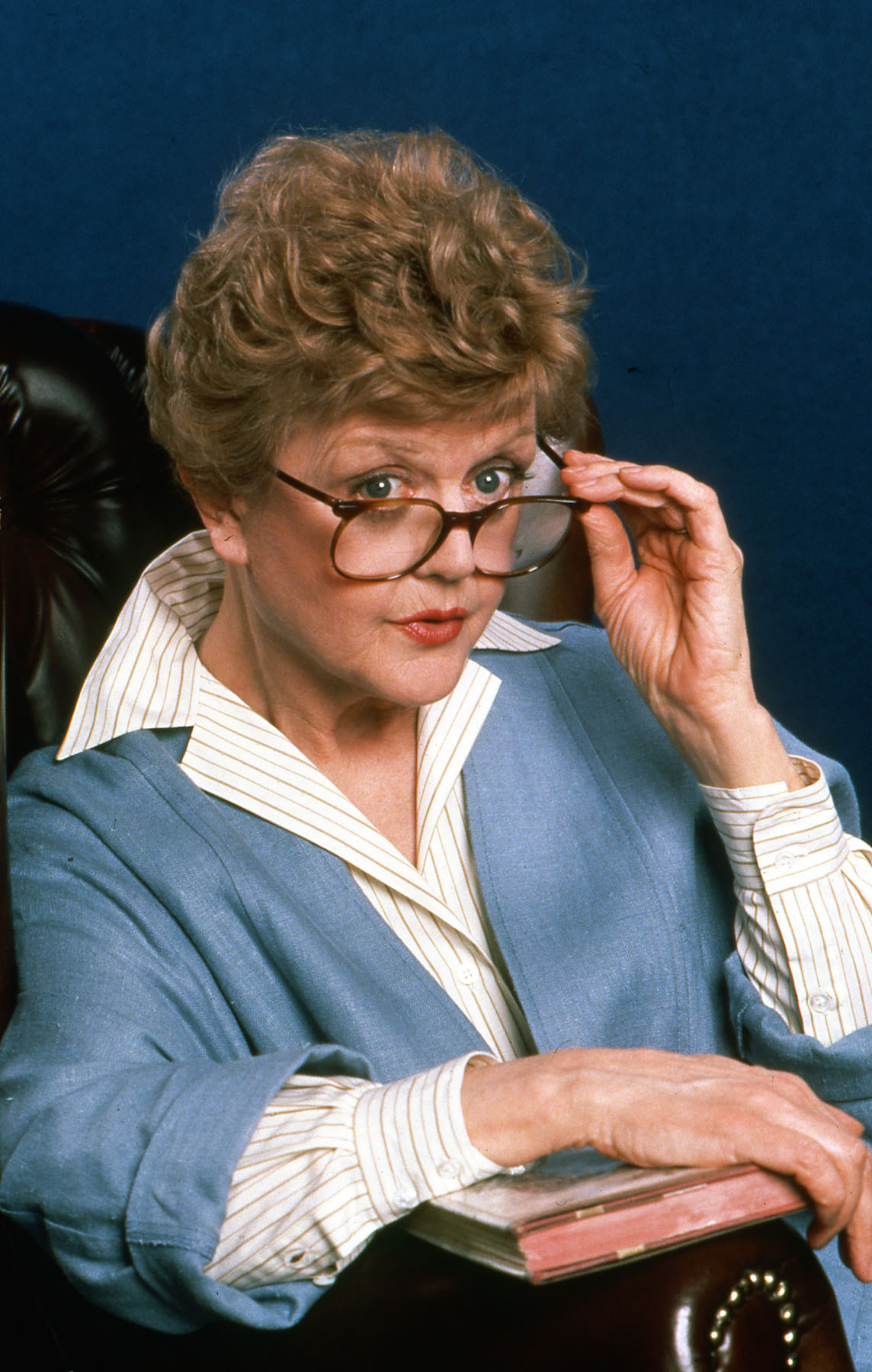 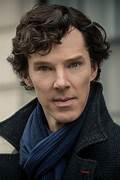 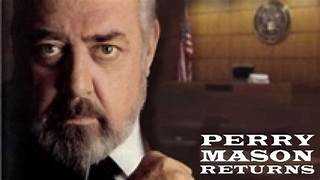 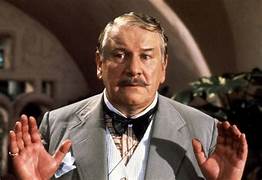 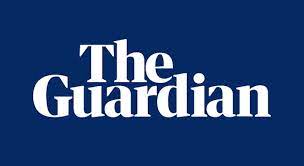 It’s acutely real…
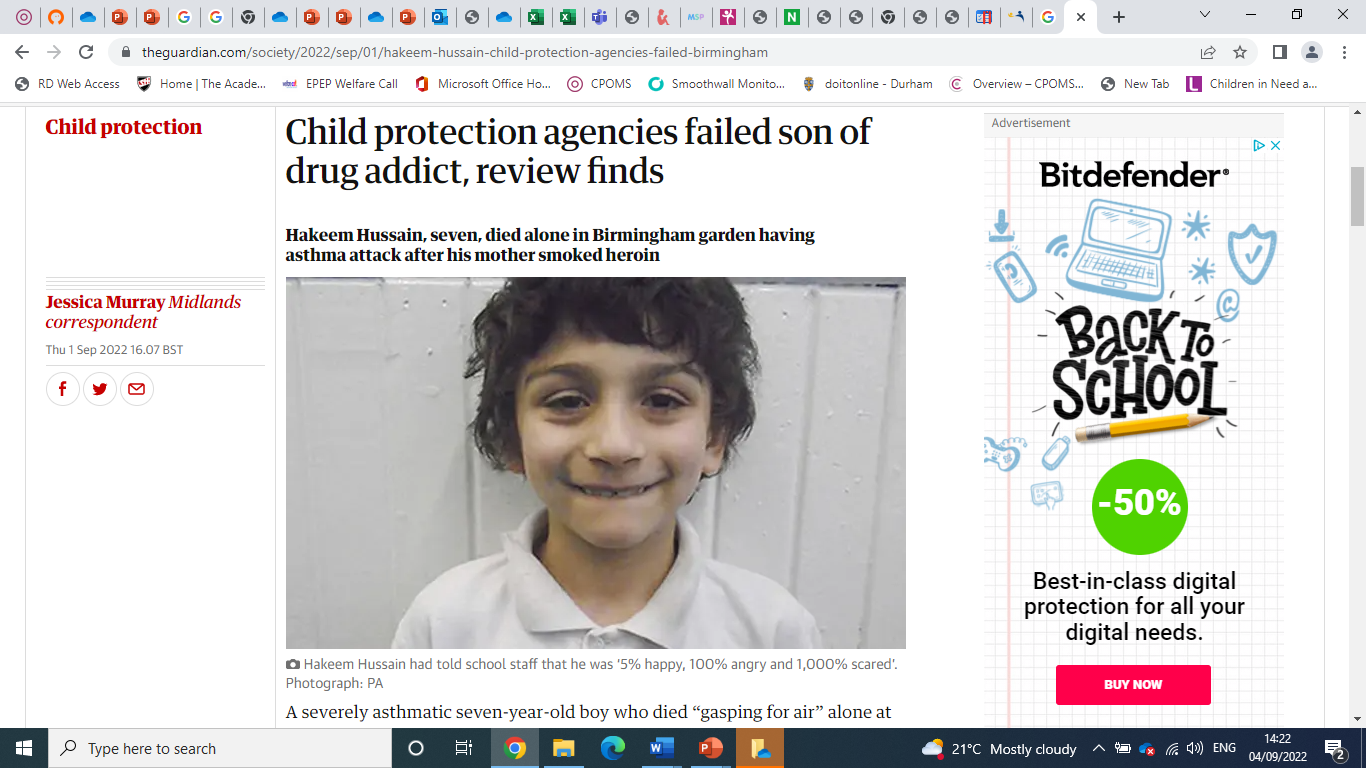 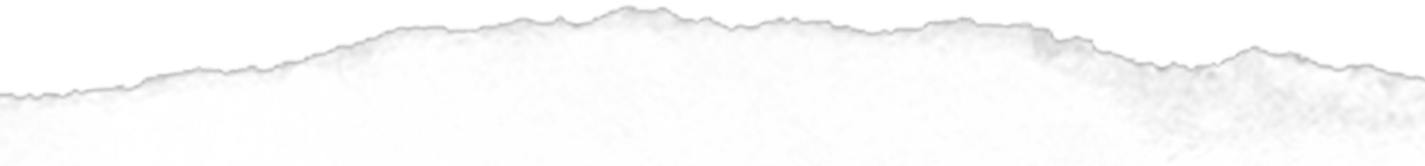 “There was not enough professional curiosity as to what else was happening to Hakeen”

“It calls for authoritative professional practice, defined as an ability to demonstrate professional curiosity, respectful uncertainty and being able to challenge parents and other professionals”
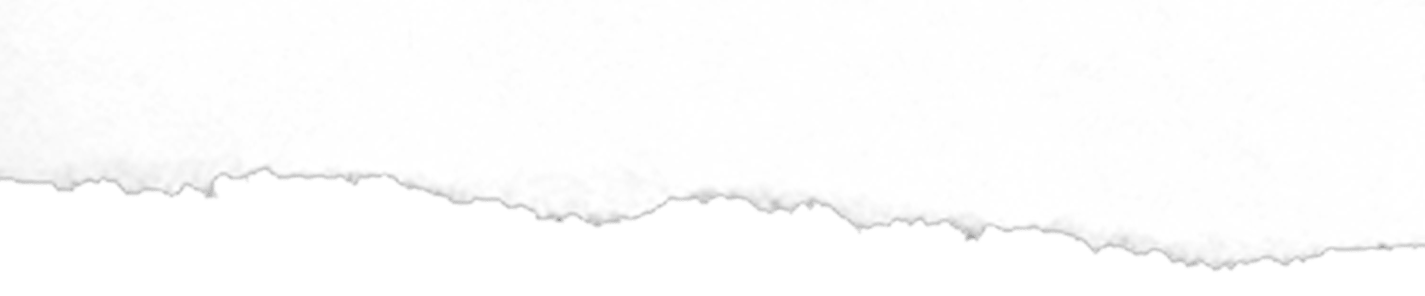 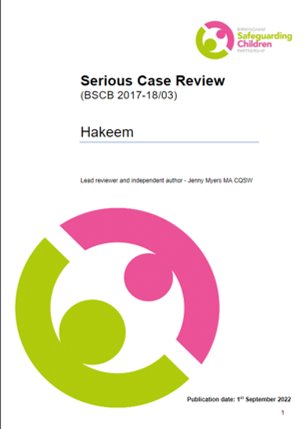 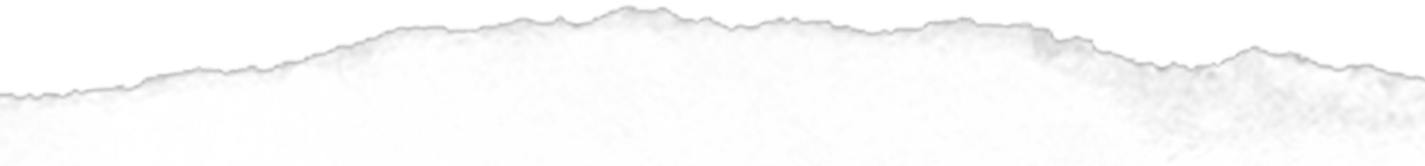 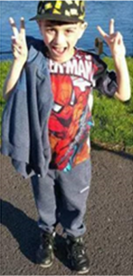 “I am 5% happy, 100% angry and 1000% scared.” 

“I have not had any dinner, I sometimes have breakfast, sometimes lunch, but not during Saturdays and Sundays.” 

“I don’t wash regularly as there is no money for gas and electric.” 

“My mum sleeps all day, and no one takes me to school”

“I take care of myself whilst mum is asleep.”
[Speaker Notes: The full SCR for Hakeem Hussain is available here: 2022BirminghamHakeemCSPR.pdf (nspcc.org.uk)]
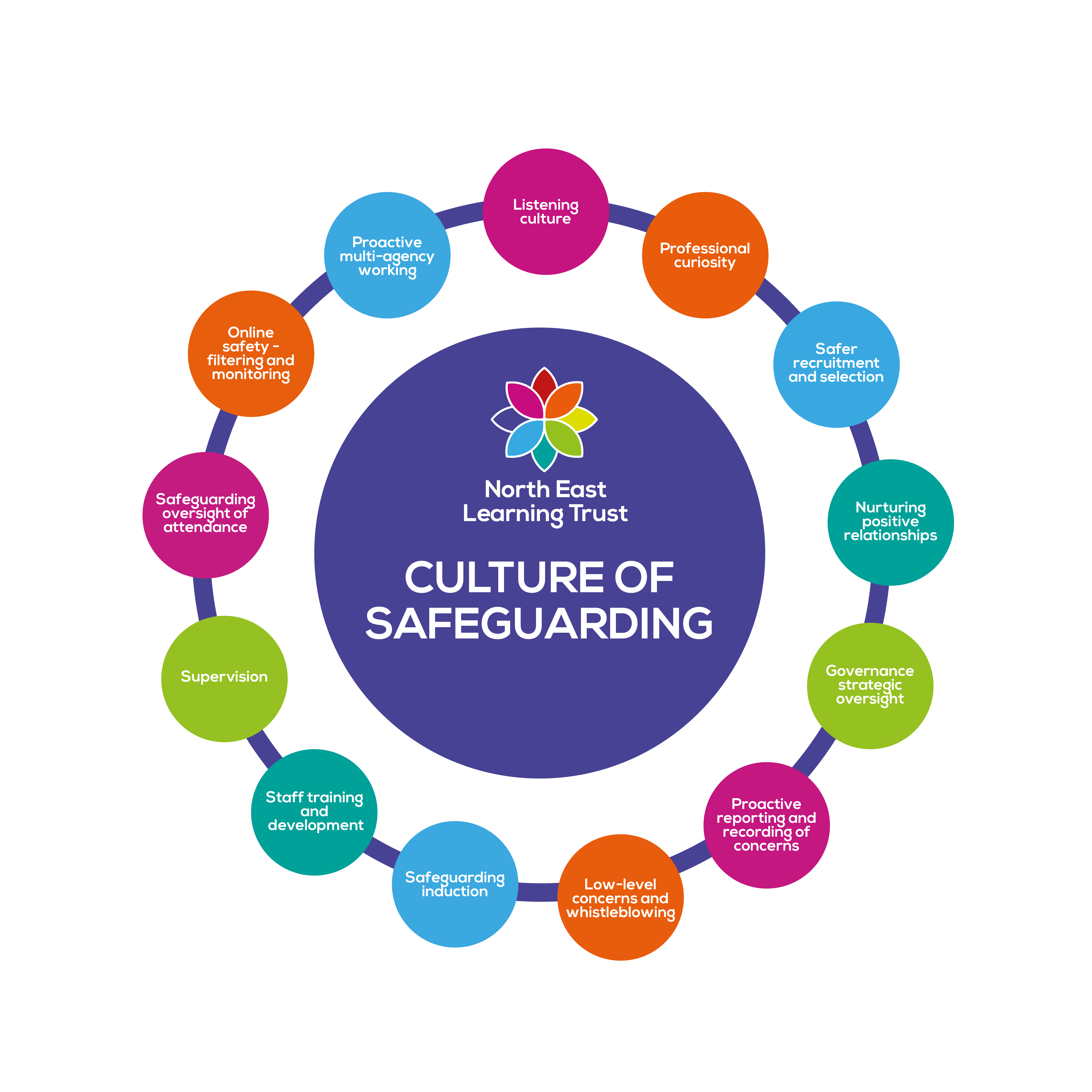 Why is curiosity and professional challenge important?
WTTSC 2023 - Nurturing professional curiosity is a fundamental aspect of working together to keep children safe. 
KCSIE 2023 makes specific reference to it being an essential aspect of the school safeguarding offer
“ All staff should be aware that children may not feel ready or know how to tell someone that they are being abused, exploited, or neglected, and/or they may not recognise their experiences as harmful. For example, children may feel embarrassed, humiliated, or being threatened. This could be due to their vulnerability, disability and/or sexual orientation or language barriers. This should not prevent staff from having a professional curiosity and speaking to the DSL if they have concerns about a child. It is also important that staff determine how best to build trusted relationships with children and young people which facilitate communication.”
SPR av. 85% of SPR cite curiosity and professional challenge as an essential 'lesson learned' - this has been a constant for 5+years
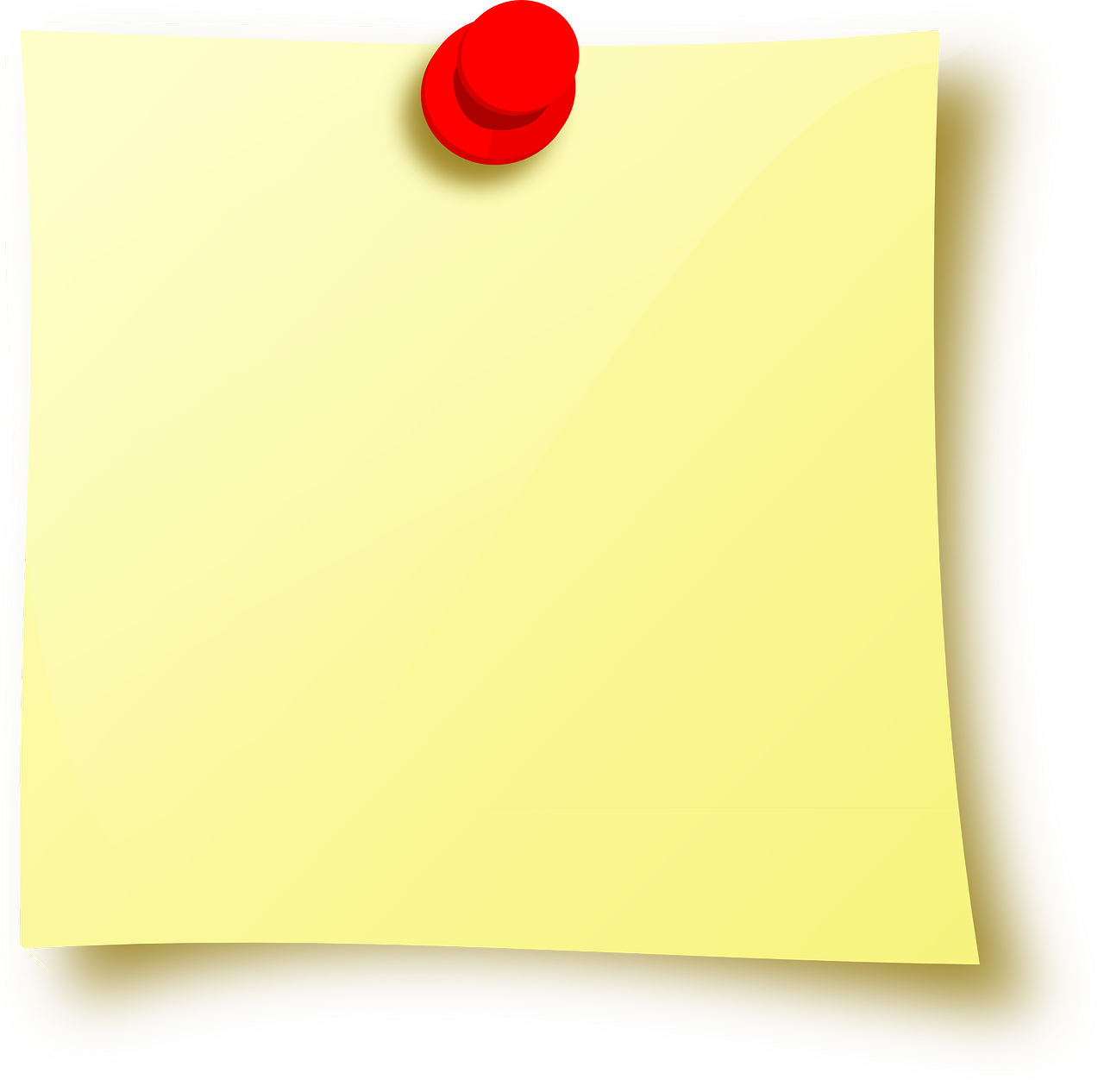 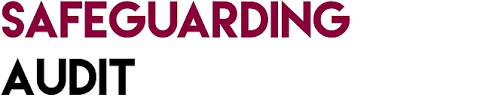 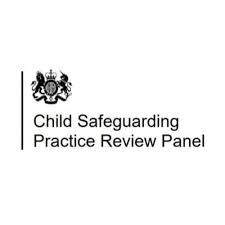 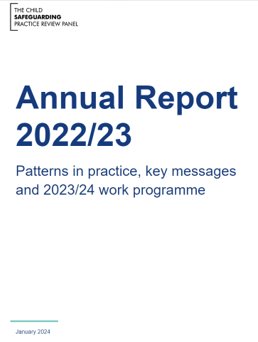 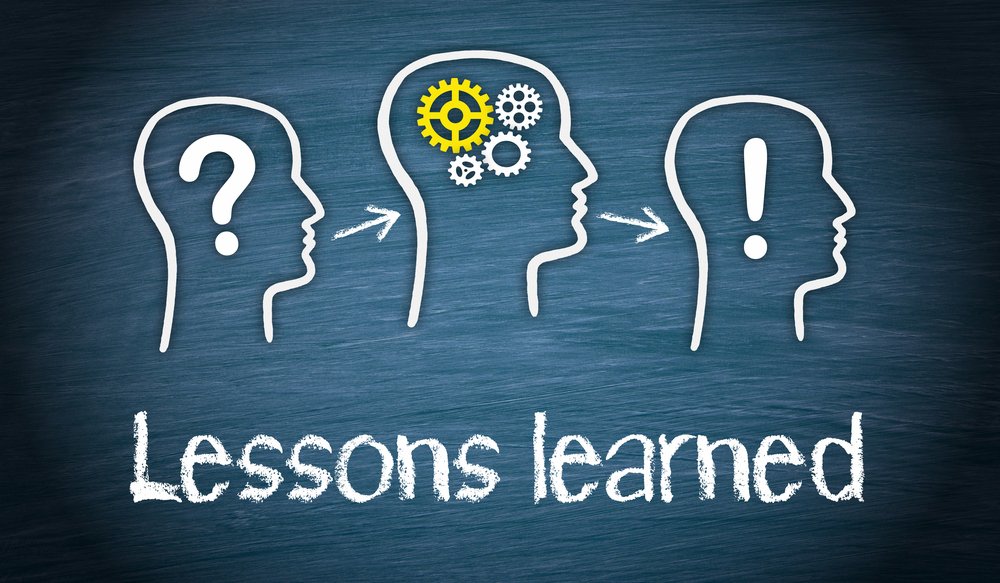 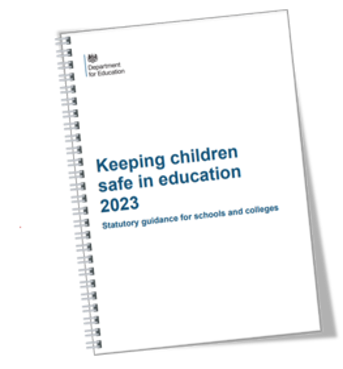 [Speaker Notes: Expand specifics in delivery if time]
Practicality of exercising (and evidencing) professional curiosity?
How are these following slides embedded in communication between staff and students in your setting?

Have all staff received training on professional curiosity not just the safeguarding/pastoral/well-being teams?

Do they form the basis of case clinics? Are they part of your supervision?

Do you quality assure this element of a strong culture of safeguarding as a DSL?
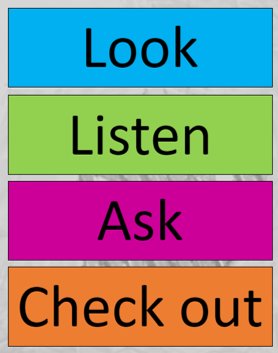 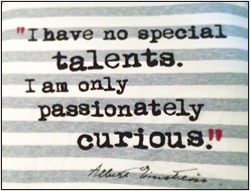 See handout
There are barriers to effective curiosity – Professional Dangerousness
Tony Morrison described child protection as "anxious work". It triggers issues and difficulties not just for the families concerned but for the professionals and organisations working with them. These issues can be a catalyst to situations where children are not put first, "due to a mix of personal and professional issues, and agency culture support problems" (Littlechild, 2013). Morrison coined the phrase Professional Dangerousness to describe “the process whereby professionals involved in Child Protection work can behave in a way which either colludes with or increases the dangerous dynamics of the abusing family.” (Morrison, 1990). (See handout for further details)
[Speaker Notes: You will likely recognise several of these even if you weren’t aware of the specific terminology. These and the handout can be cited sensitively in your professional challenge - part of your 'what we're worried about' statement.]
How our curiosity becomes effective professional challenge?
[Speaker Notes: How confident are you and the DSL and safeguarding team around challenge?]
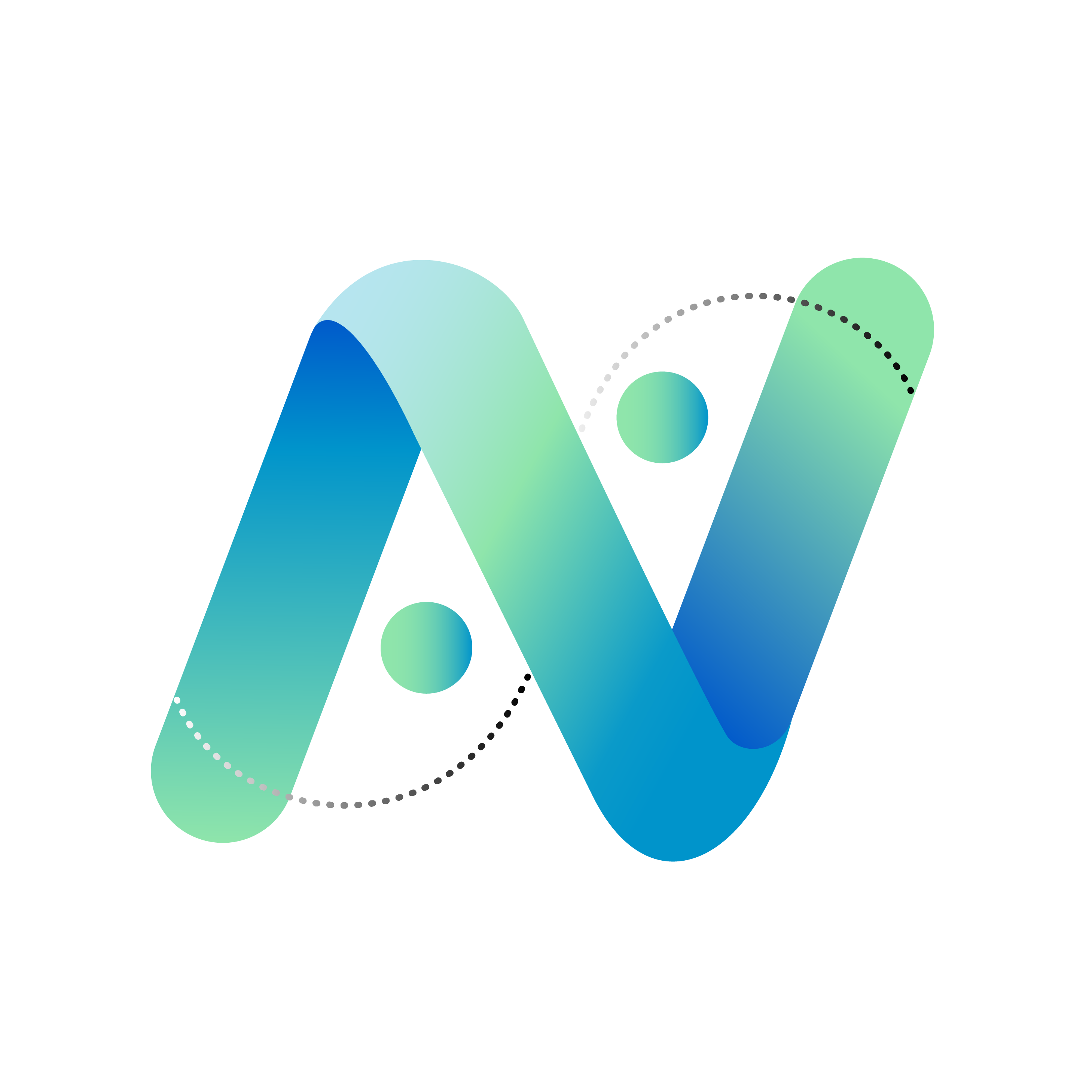 Professional Curiosity – in brief
[Speaker Notes: One for the office wall?]
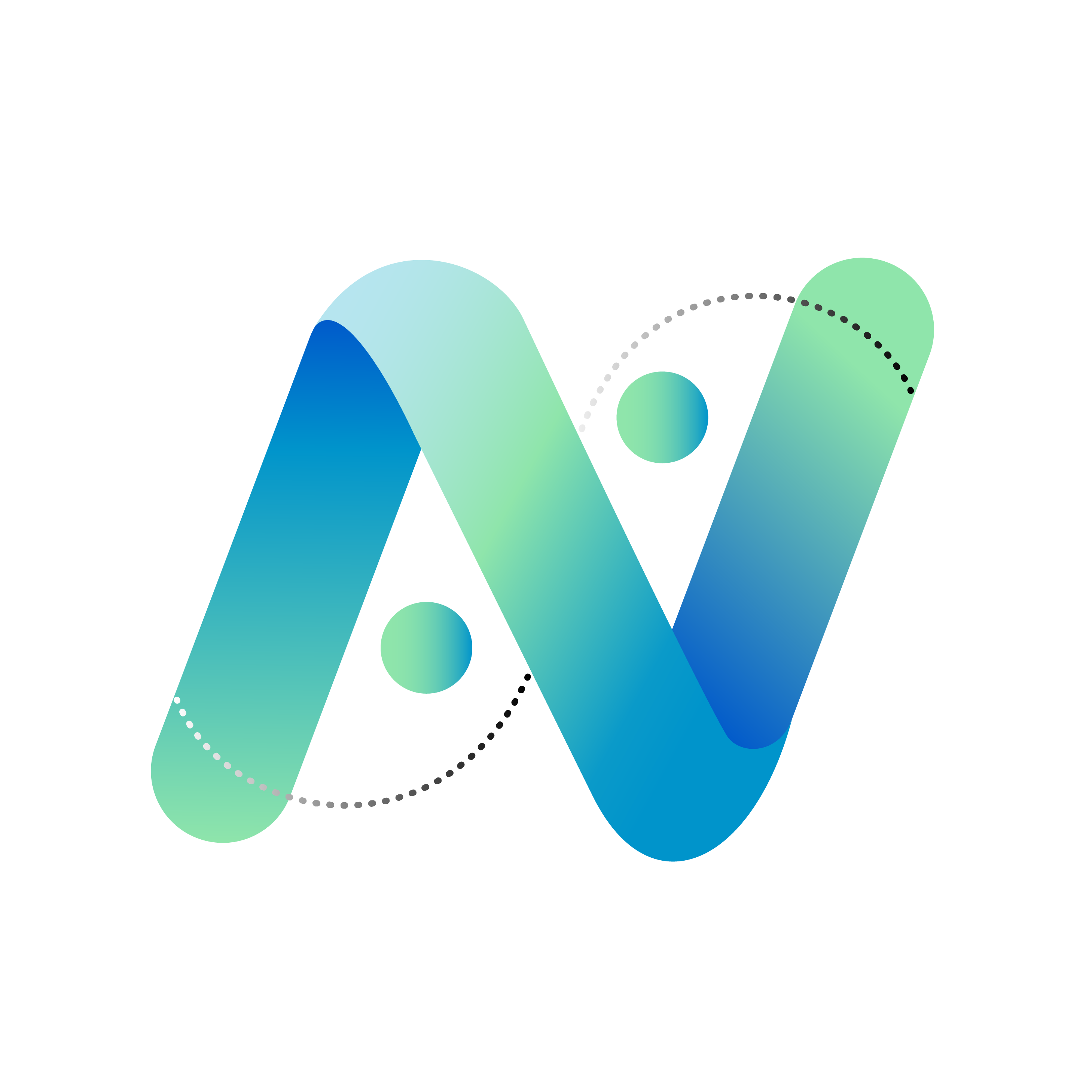 He wasn’t far wrong… (with a couple of exceptions!)
So...
"...if you tell me that curiosity killed the cat, I'd say only that the cat died nobly" Arnold Edinborough
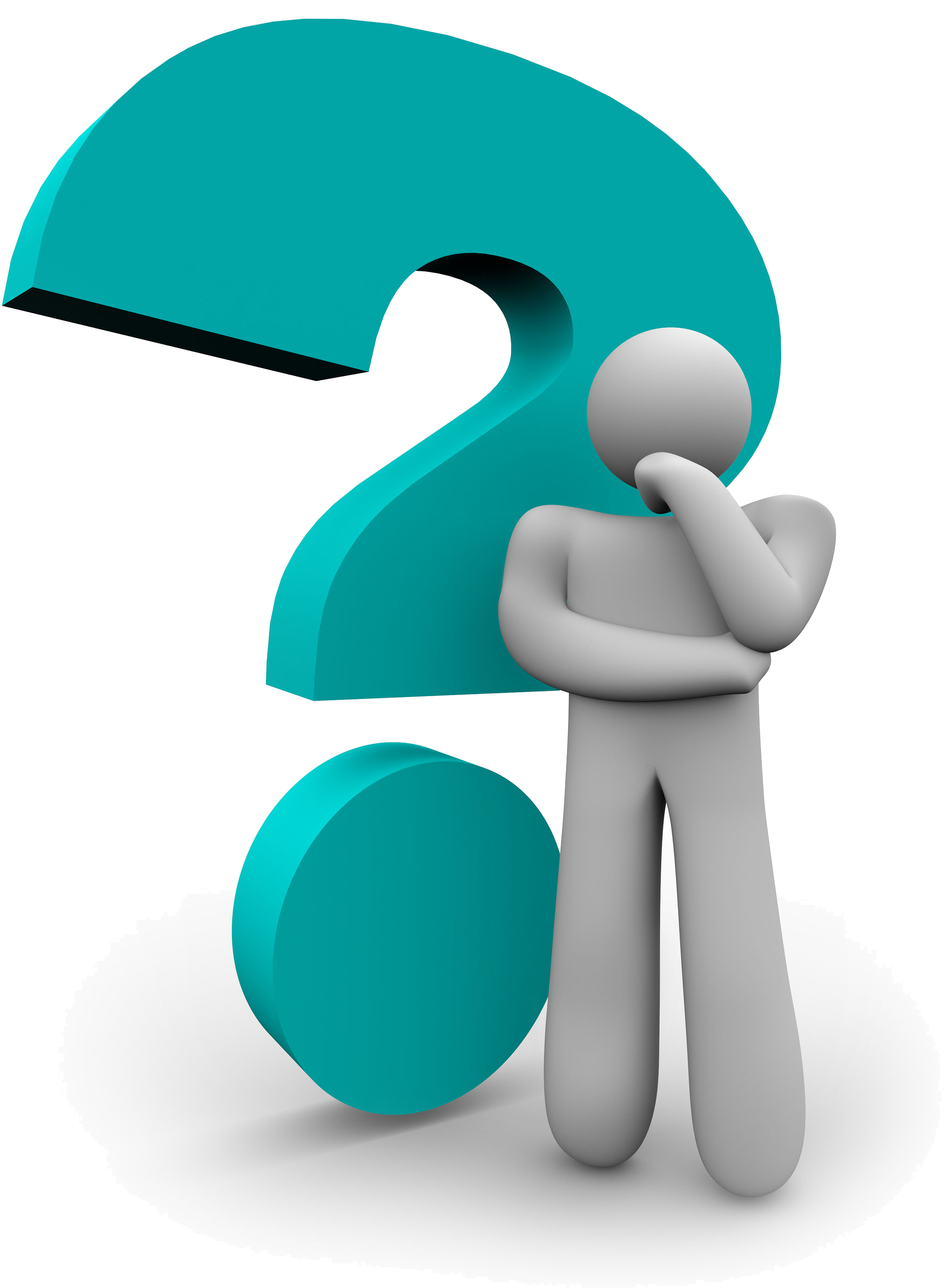 Questions
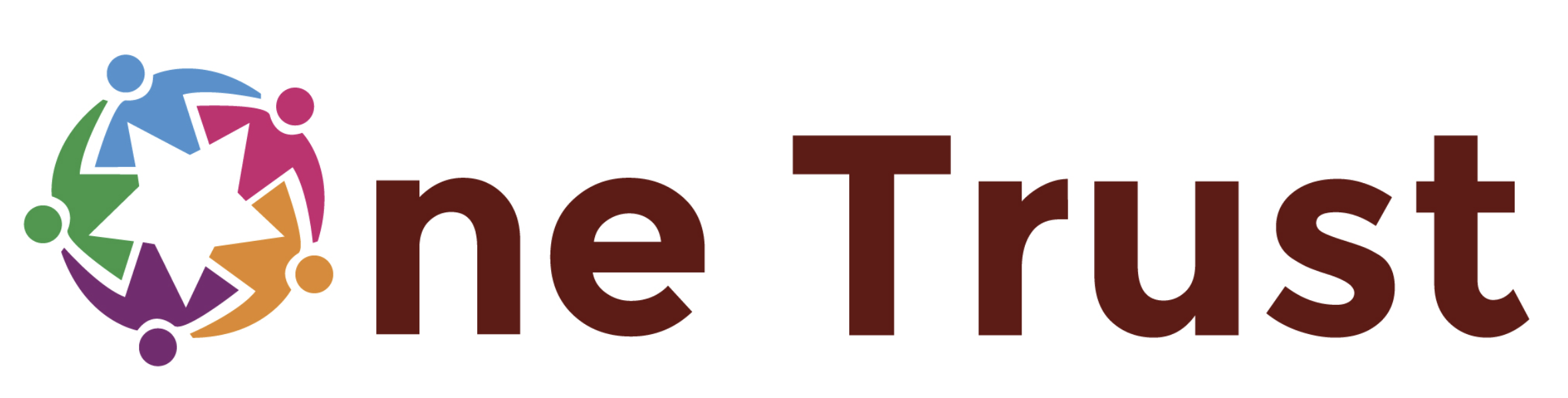 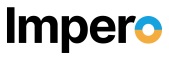 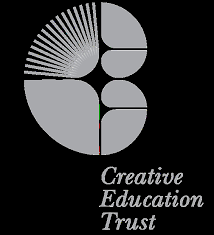 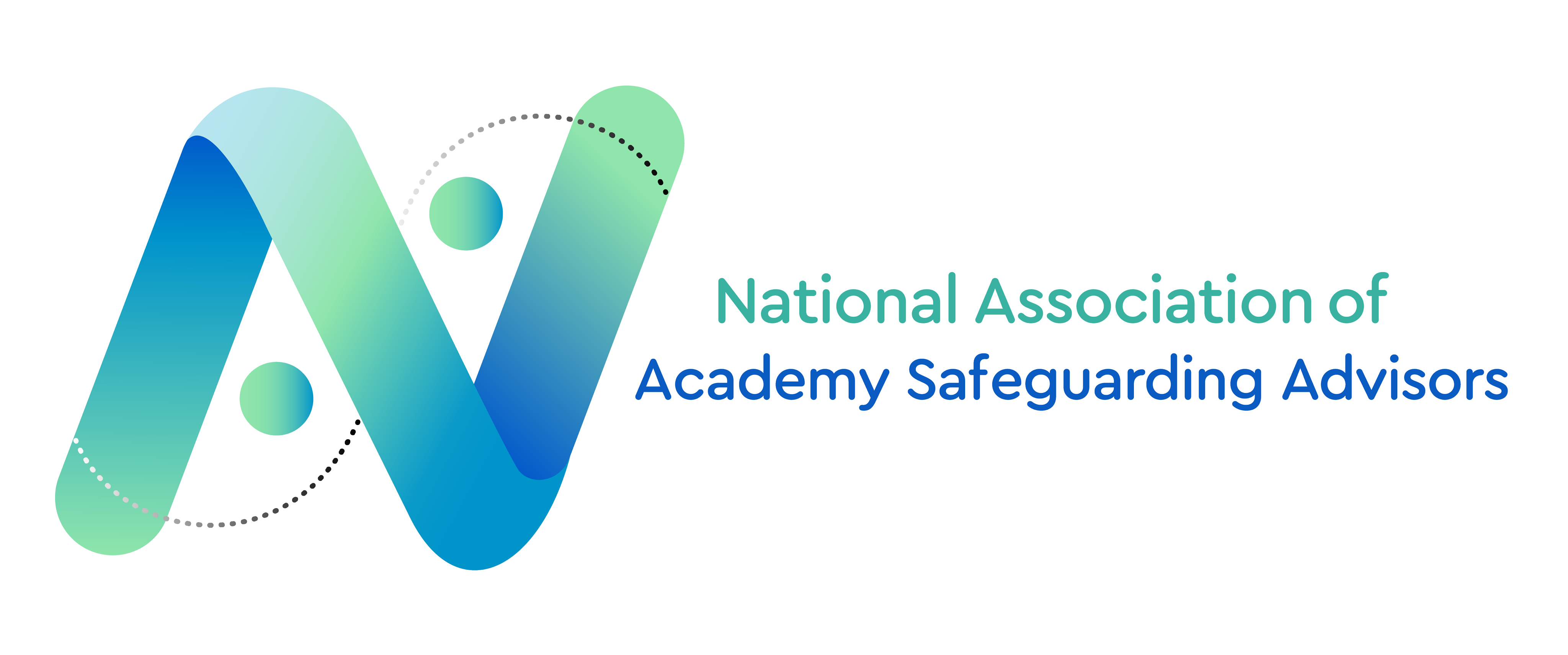 Investigation Skills:Top Tips for Undertaking an Investigation
Stacey Anderson
Trust Safeguarding Lead
South Pennine Academies / Creative Education Trust
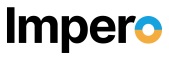 6.2
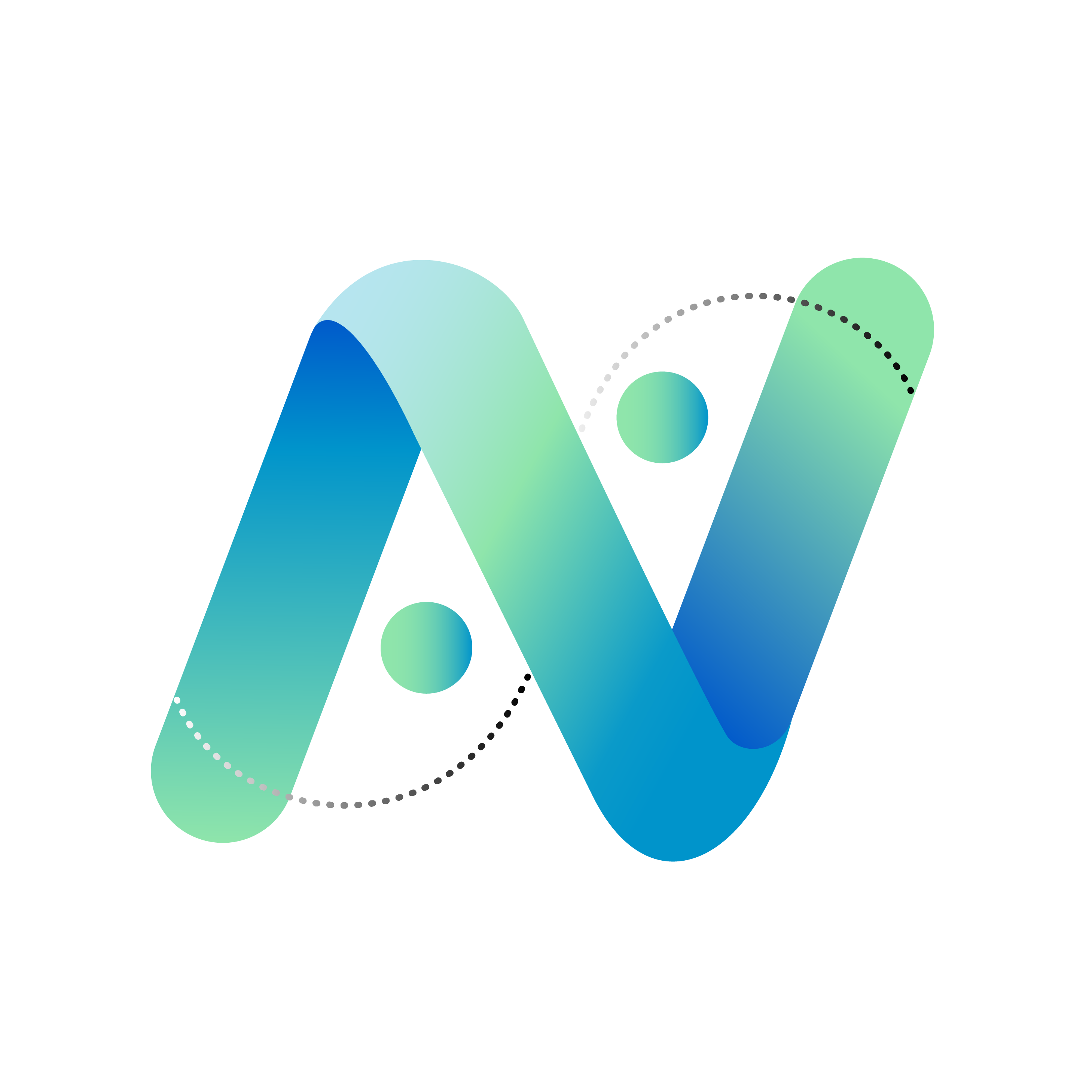 Commencing an investigation
Investigations may be triggered by a relatively minor transgression of the code of conduct or a more serious matter, whatever the scenario, investigations should be handled with care.

Where mistakes are made in an investigation an escalation of error can occur whereby the mistakes made earlier come back and cause issues in later processes and may make the process unfair and subject to challenge.

Getting an investigation right at the start is important to prevent this.
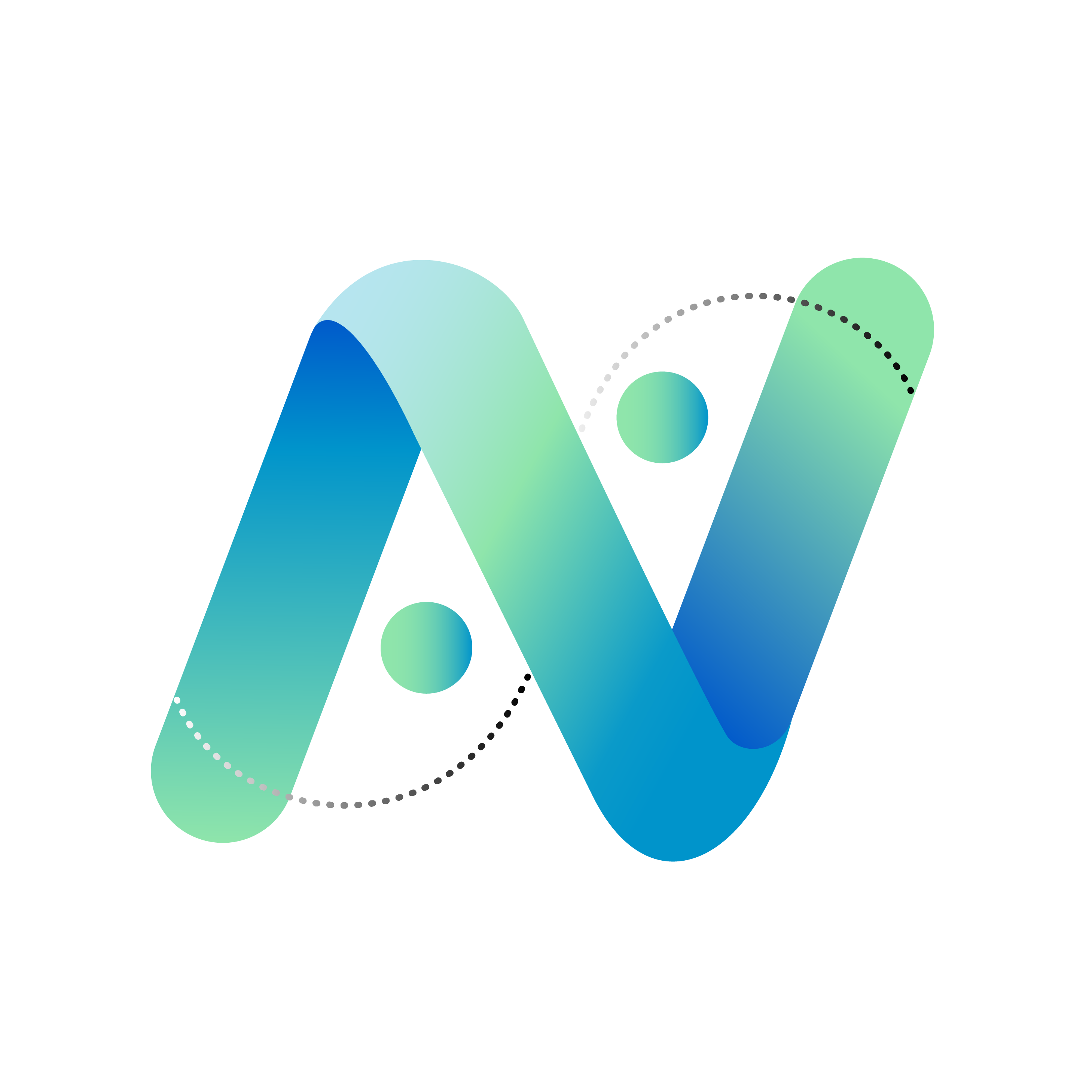 Process
In nearly all cases an investigation will involve:

An allegation or complaint is received
A decision is made to investigate the issue
Evidence gathering
Analysis of the evidence 
Report or recommendations
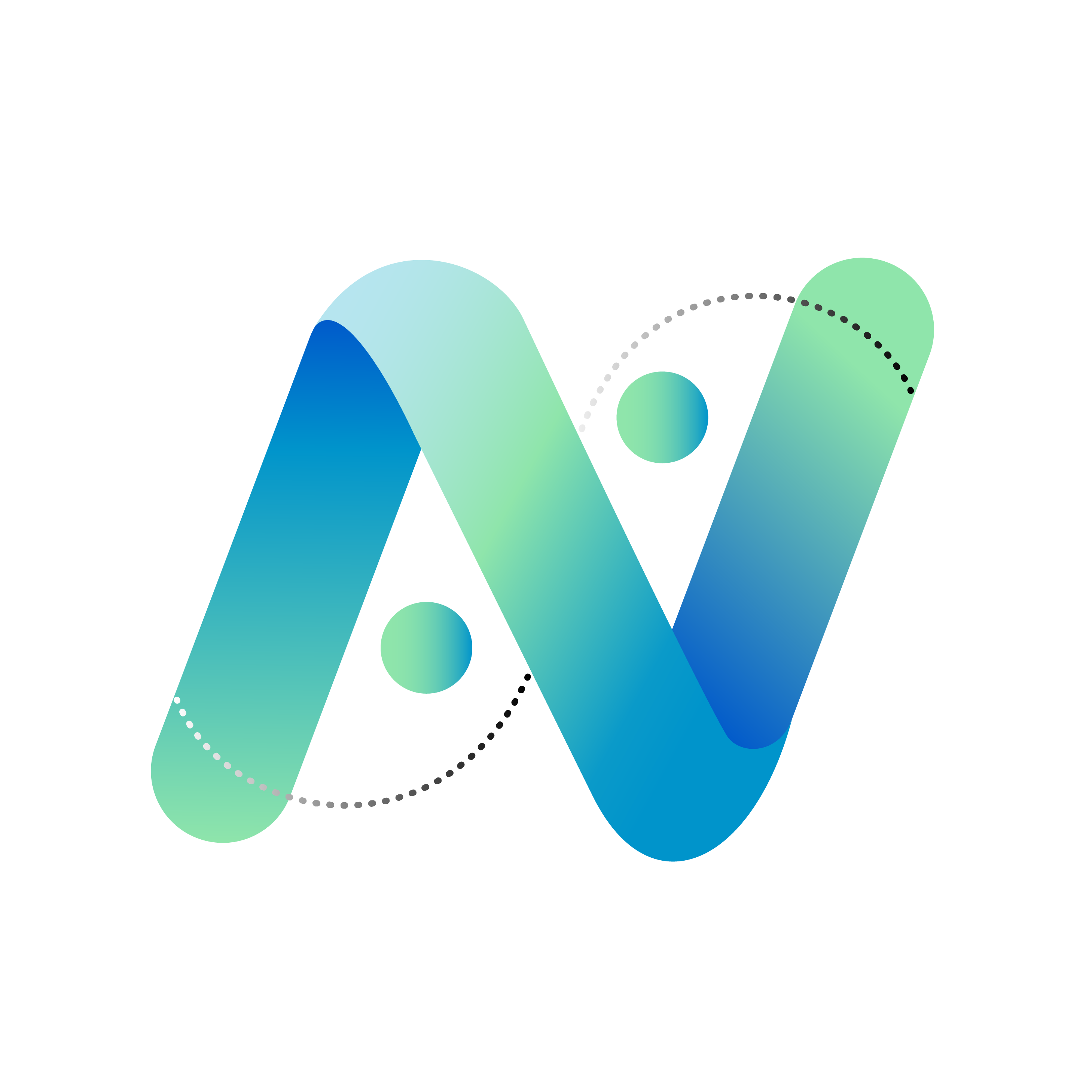 Assess the information
The starting point is to carefully assess the information that has come in.
What has happened (if anything)
Who is involved (known or unknown parties)
Be clear about the nature of the allegation – is it potentially a criminal matter or a safeguarding case?  Will there be third party involvement?
What breaches of policy or misconduct have been identified and how was it identified or reported?
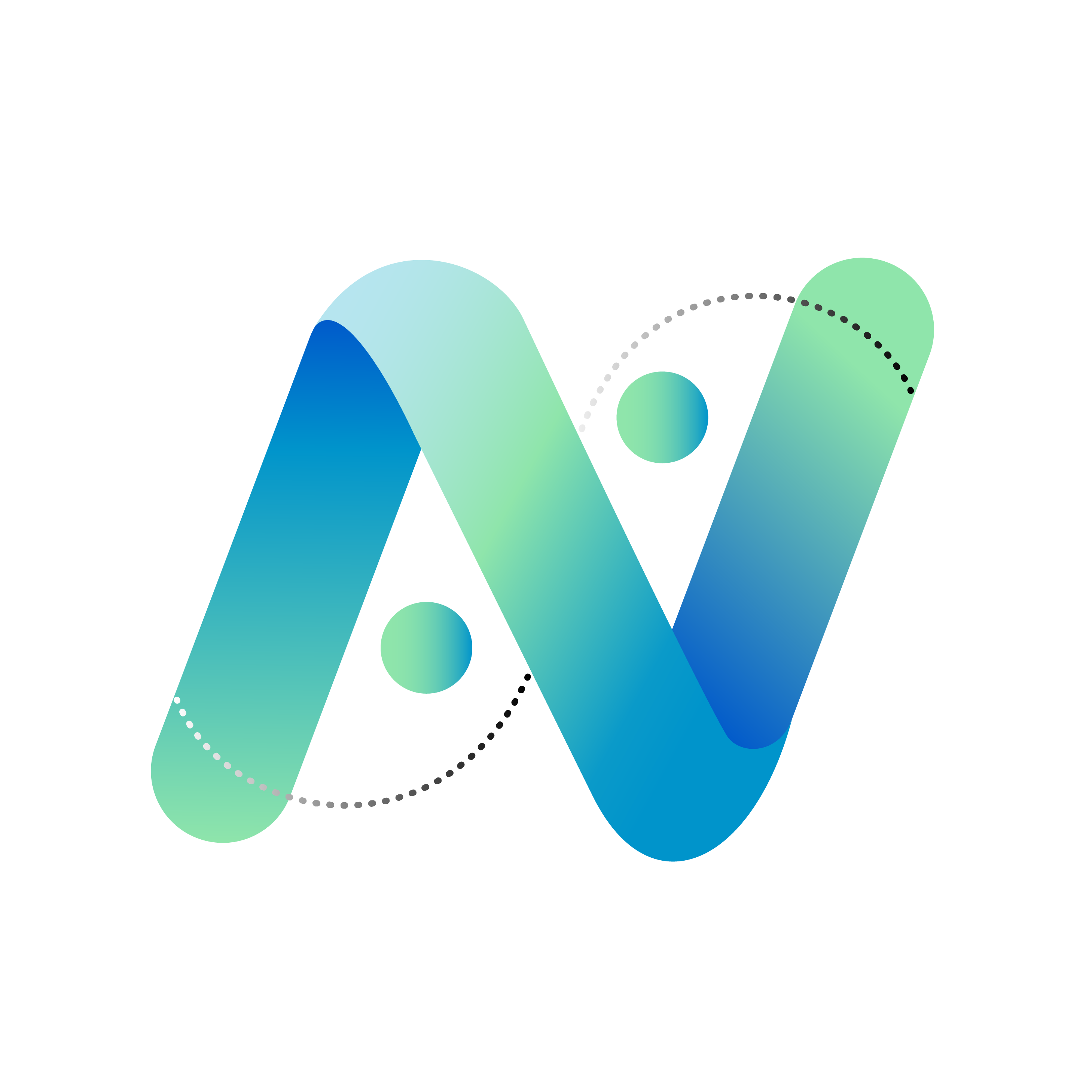 Tip 1 : Read Your Policy
Policies will vary between schools so ensure that you have read and understood your policy before starting an investigation to prevent issues arising later down the road.
Consider relevant guidance such as Equality and Human Rights, Keeping Children Safe in Education along with local safeguarding procedures where applicable.
The policy should be compliant with ACAS Code of Practice for Disciplinary and Grievance Procedures – so it is important that you are familiar with the code as well.
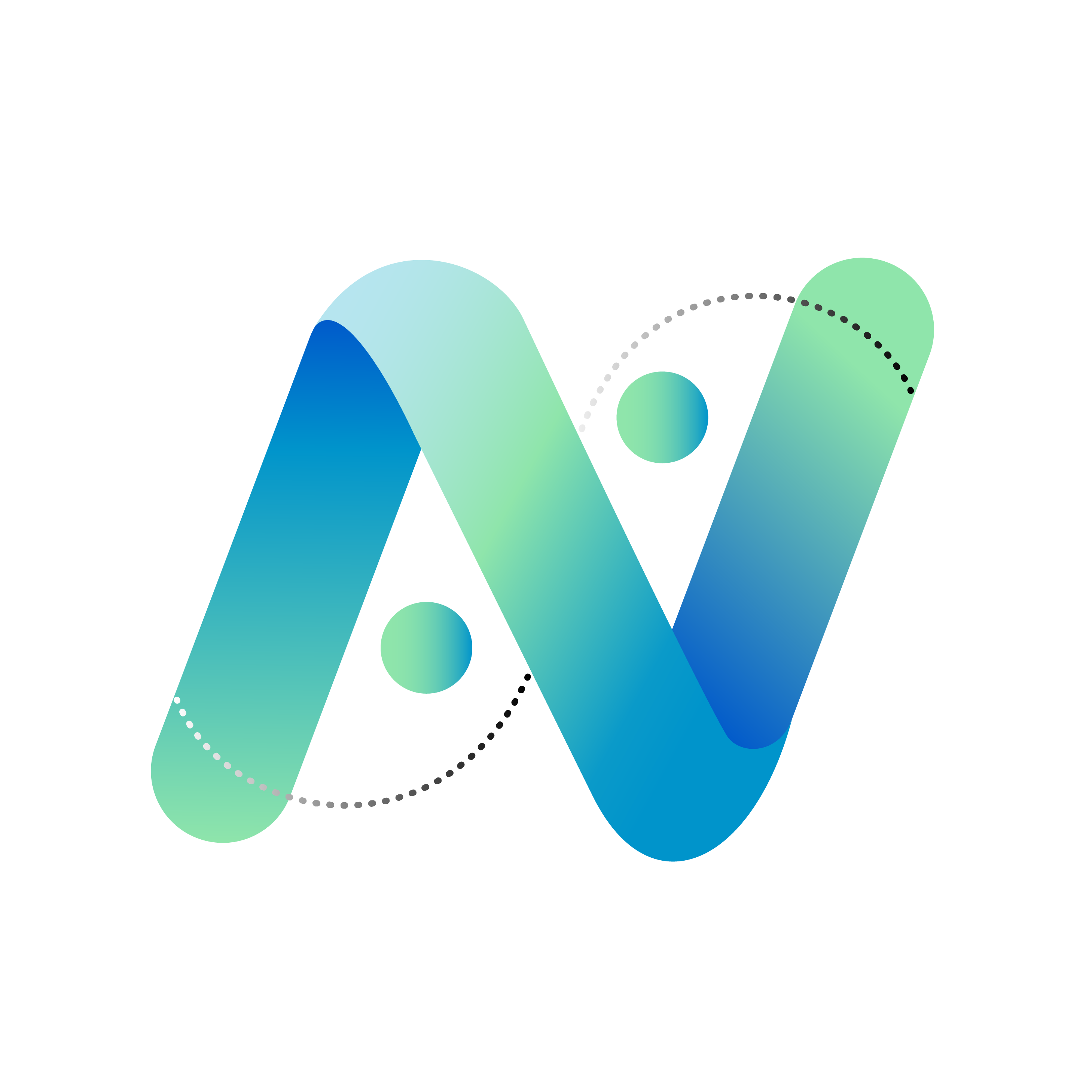 Decide on an Investigator
Think about the complexity of the investigation and consider the skill and experience of the potential investigators.

Consider the time and commitment needed to get the investigation done – investigations inevitably take longer than generally anticipated.
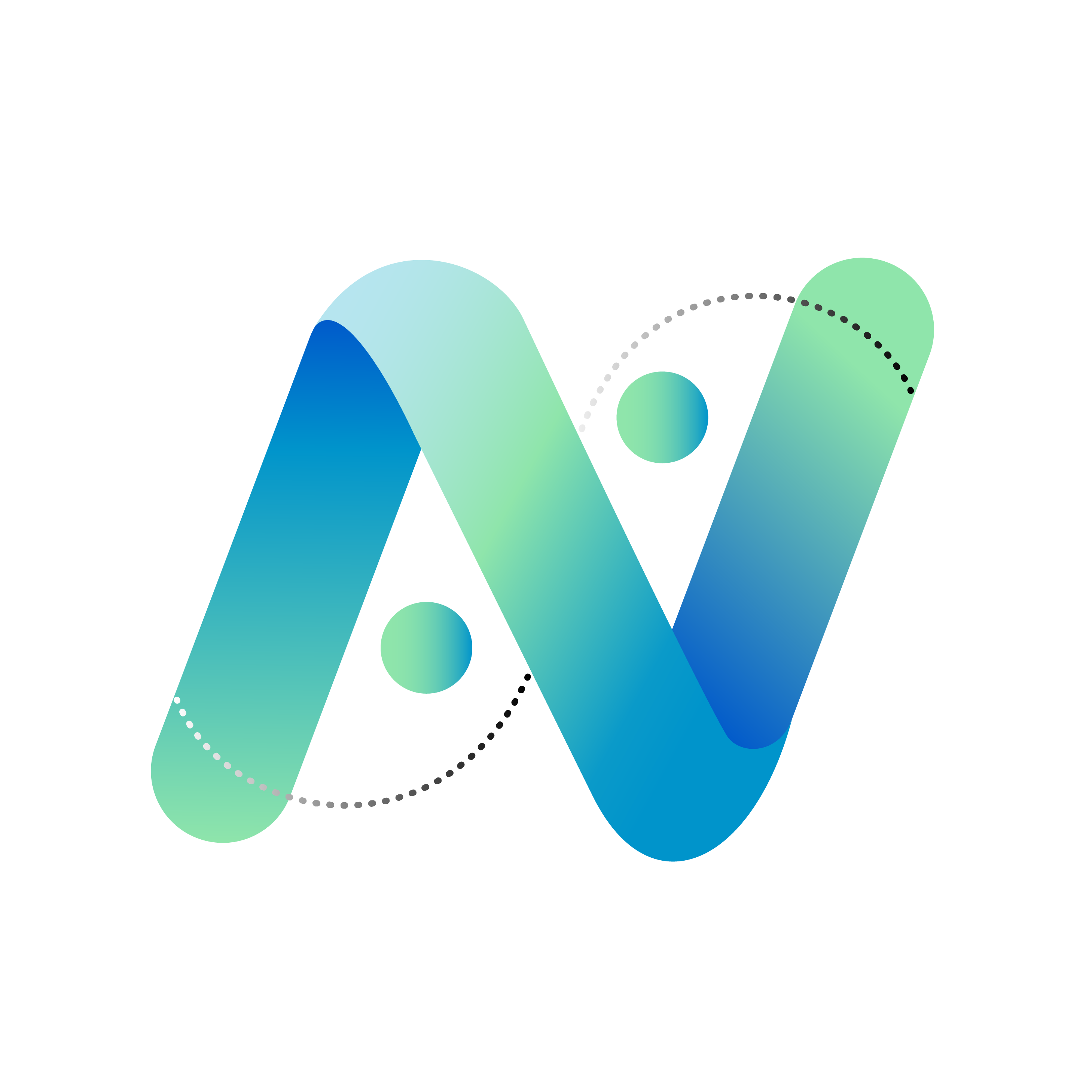 Tip 2 : Be independent and impartial
As Investigating Officer you should be independent with no prior involvement in the grievance/complaint

Consideration should be given to who is best to undertake the investigation along with setting aside staff for other key roles:
1.  An investigator to look at the facts of the case (IO)
2.  Hearing Officer / Panel – the decision-maker(s)
Appeal Manager

The IO must approach the investigation with an open mind.
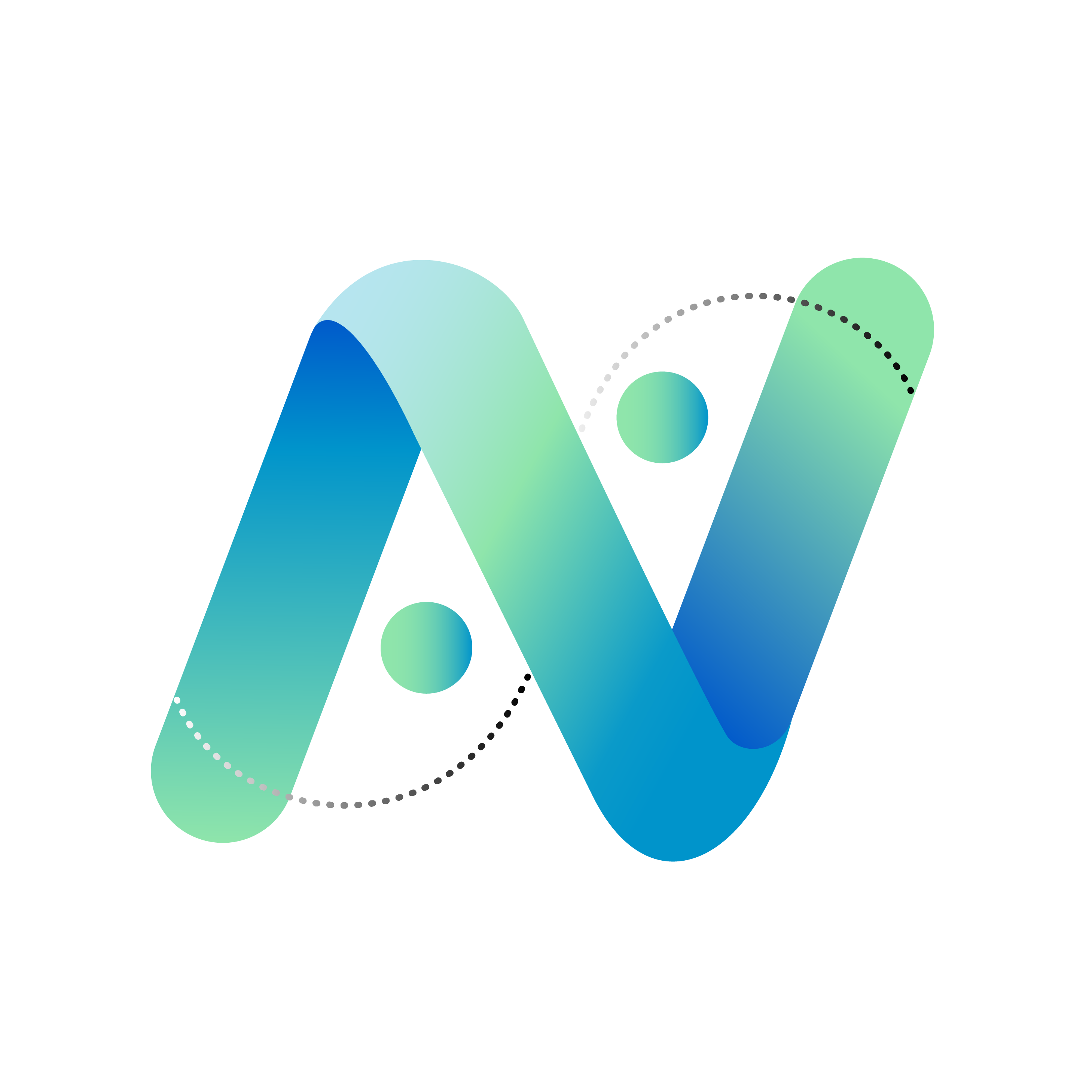 Investigation Plan
Define the parameters of the investigation, the resources needed, the suggested methodology and timeframe.

Identify any risk areas as well as support needs for those involved in the investigation.

Keep the plan under review and update it when necessary.
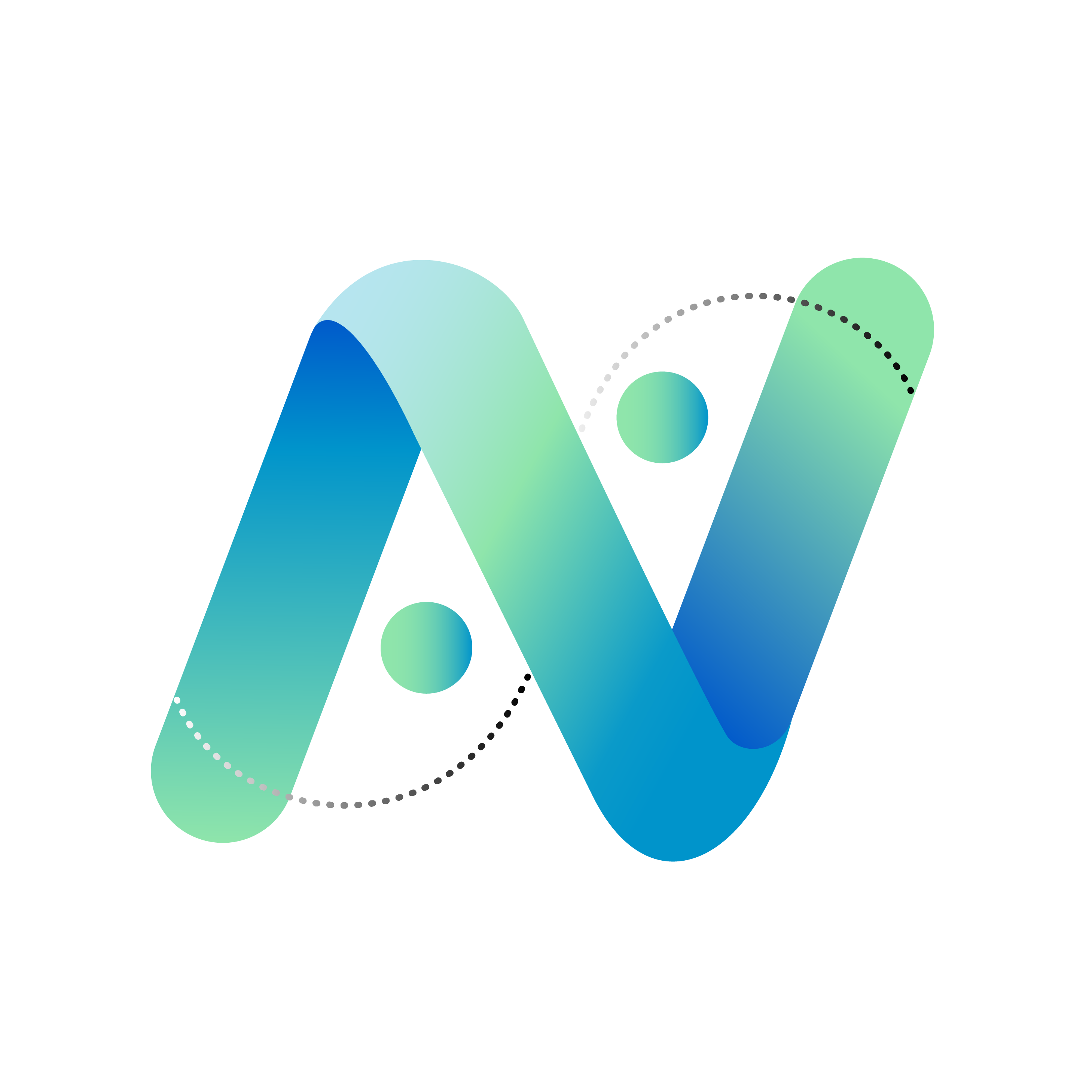 Tip 3 : Know the scope of the investigation
What are you actually investigating?

What are the clear concerns you need to look into?

Agree the remit of the investigation
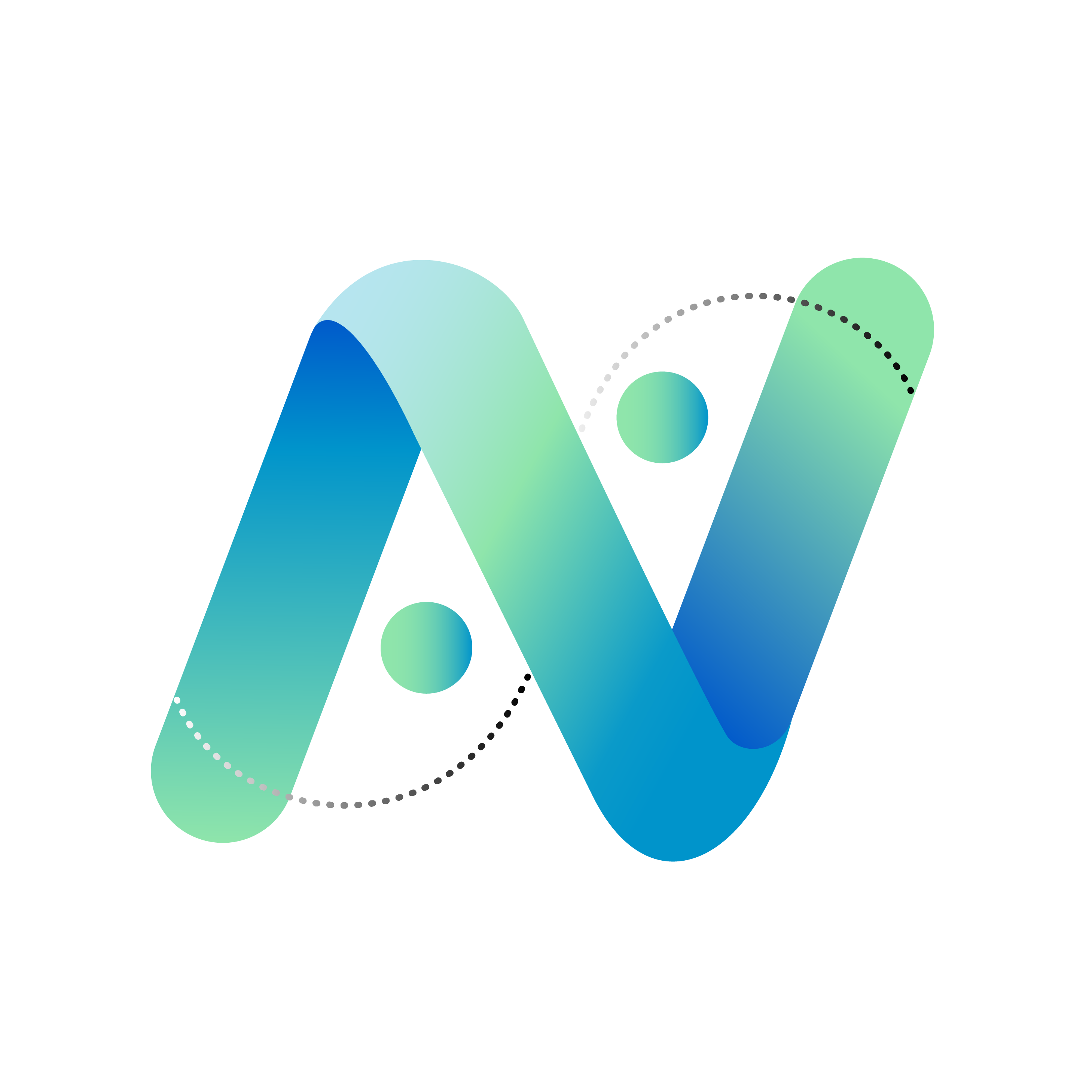 Tip 4 : Be prepared
Create a plan – think about the scope of the investigation, what documents you might need to review and who you may need to speak to.  Update the plan as you go along.

Prepare questions in advance but be flexible to adjust during meetings as appropriate/  Give yourself time to pause and think about responses in case you need more information before moving on.

Ensure you speak to people in the right order
Who raised the grievance first to ensure you fully understand their concerns and expectations
Person under investigation last so they can comment on the facts that you have gathered
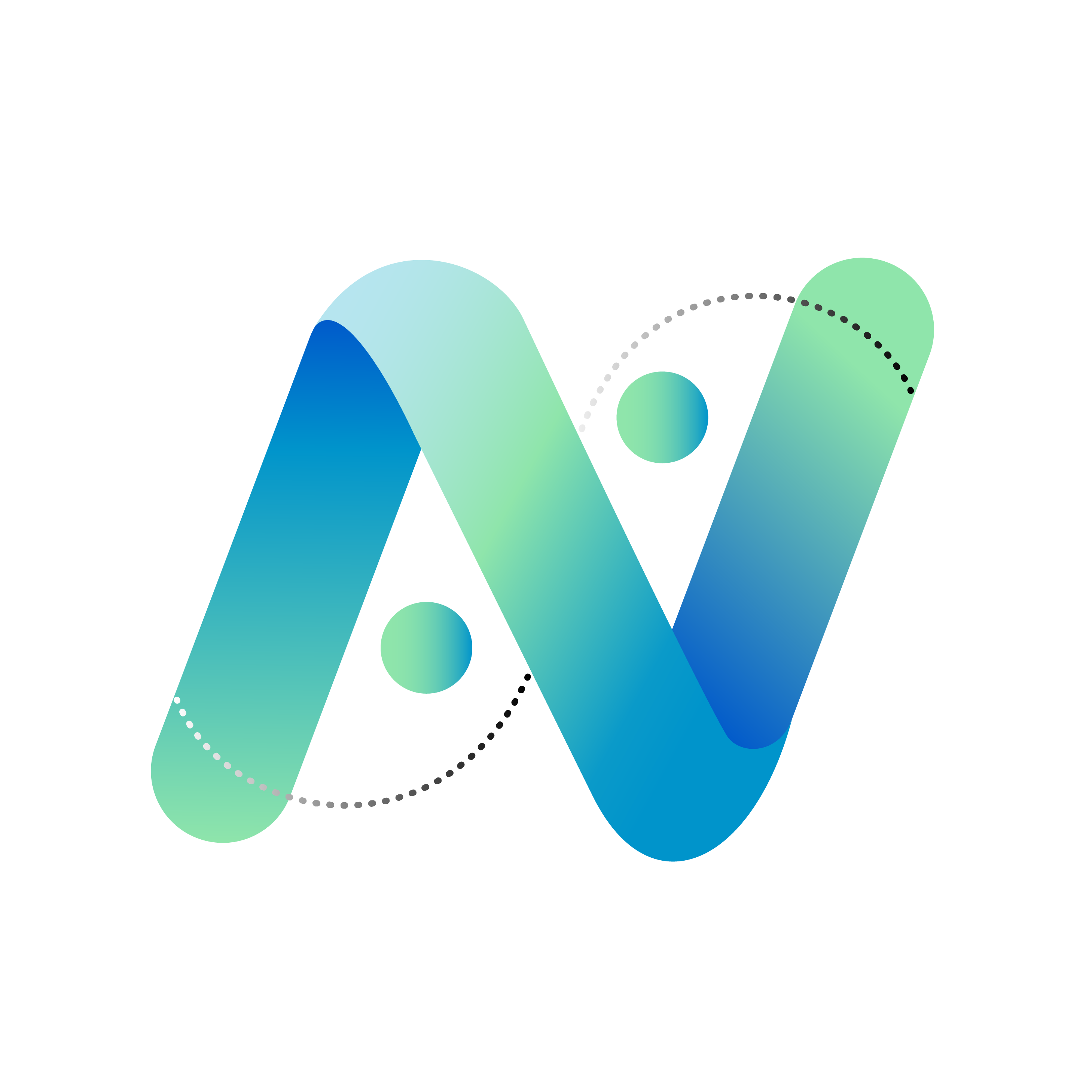 Record Keeping
Investigators should not simply record actions taken but also thought processes and actions that have been considered but not taken – with reasons for this.

This will help evaluate the decision making process and can be helpful later as part of the paper trail into how the matter was dealt with.
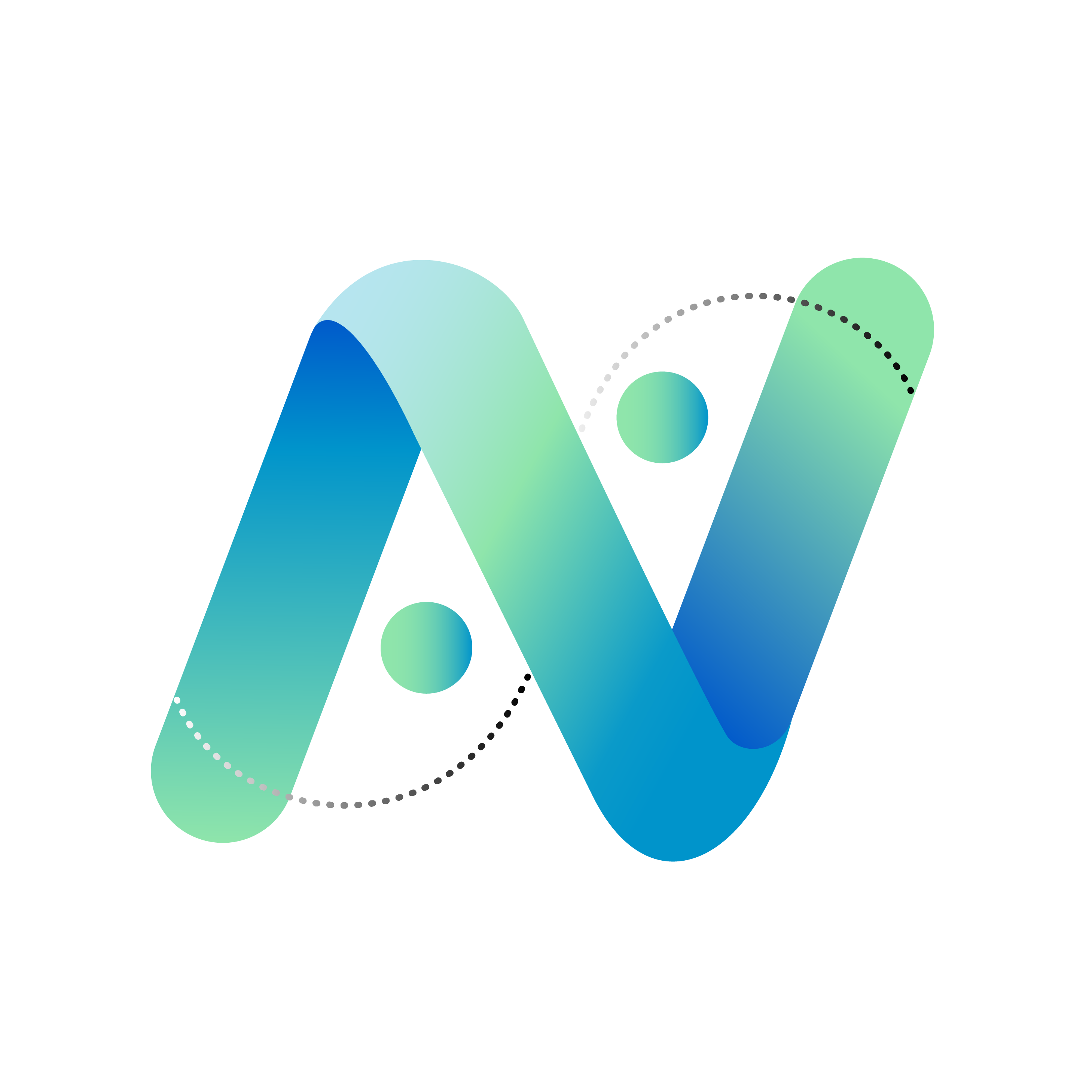 Record Keeping
Applying this to safeguarding incidents in schools

FACTS based record keeping
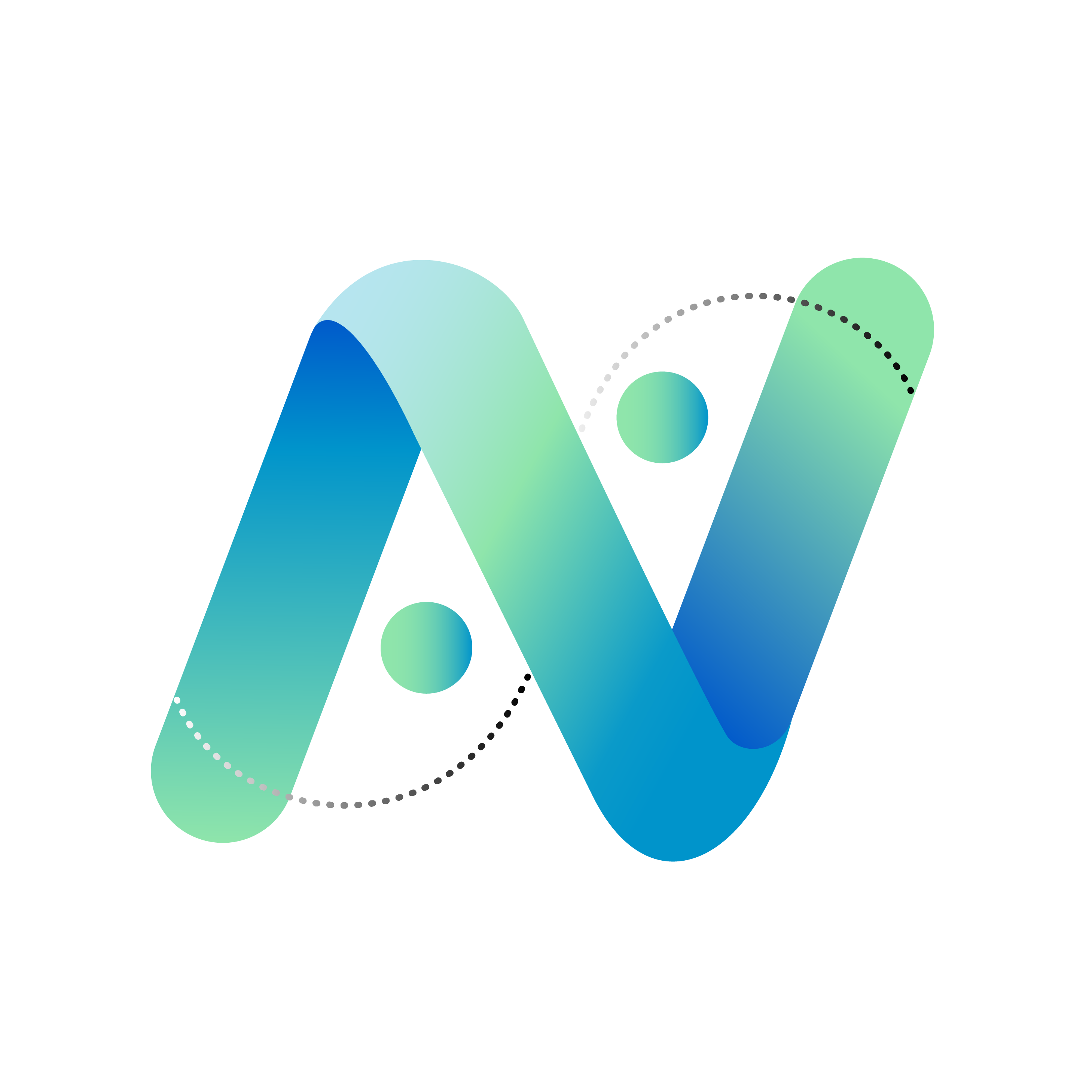 Tip 5 : Be detailed
Gather all the facts and speak to all relevant witnesses for balanced evidence
5 W’s: Who, What, Why, Where, When
Don’t be afraid to go back to a witness to ask for further information 
In the investigations meetings ask the employee for witnesses and documents to support their evidence 
A detailed investigation is important because:
In the event of an Unfair Dismissal Claim a Tribunal will consider whether an investigations was reasonable 
the Investigating Officer will be a key witness
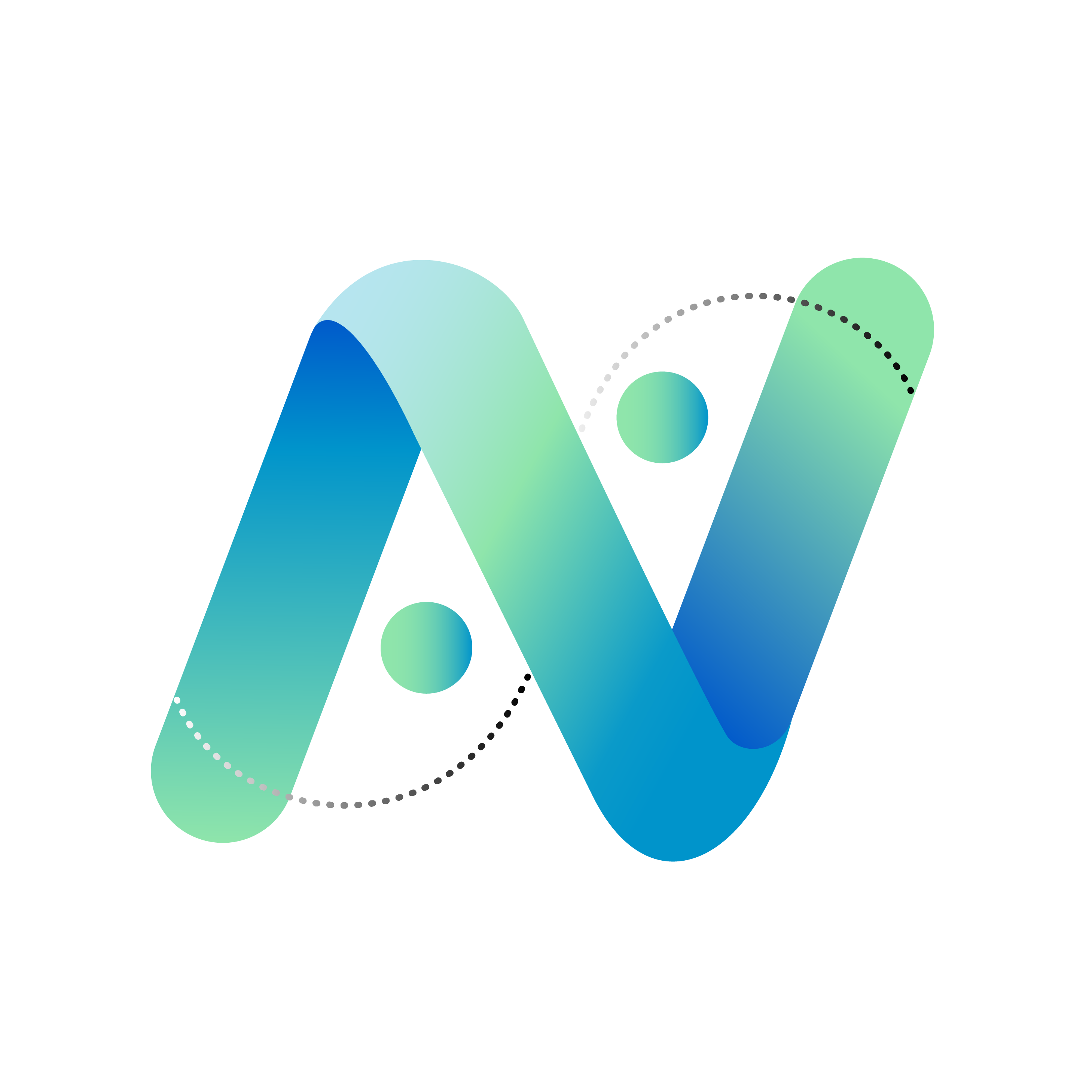 Tip 6 : Manage expectations
Employees should be given a reasonable time frame when to expect to hear the outcome – keeping them waiting weeks or months without an update may add to frustration and may lead to further grievances

Investigations are stressful and managing expectations helps support the mental health and well being of the employee

From the beginning the employee should be told:
Why you are carrying out an investigation
Who will be carrying it out
What you are going to do
You will need to talk to witnesses
How long the investigation will take
Next steps
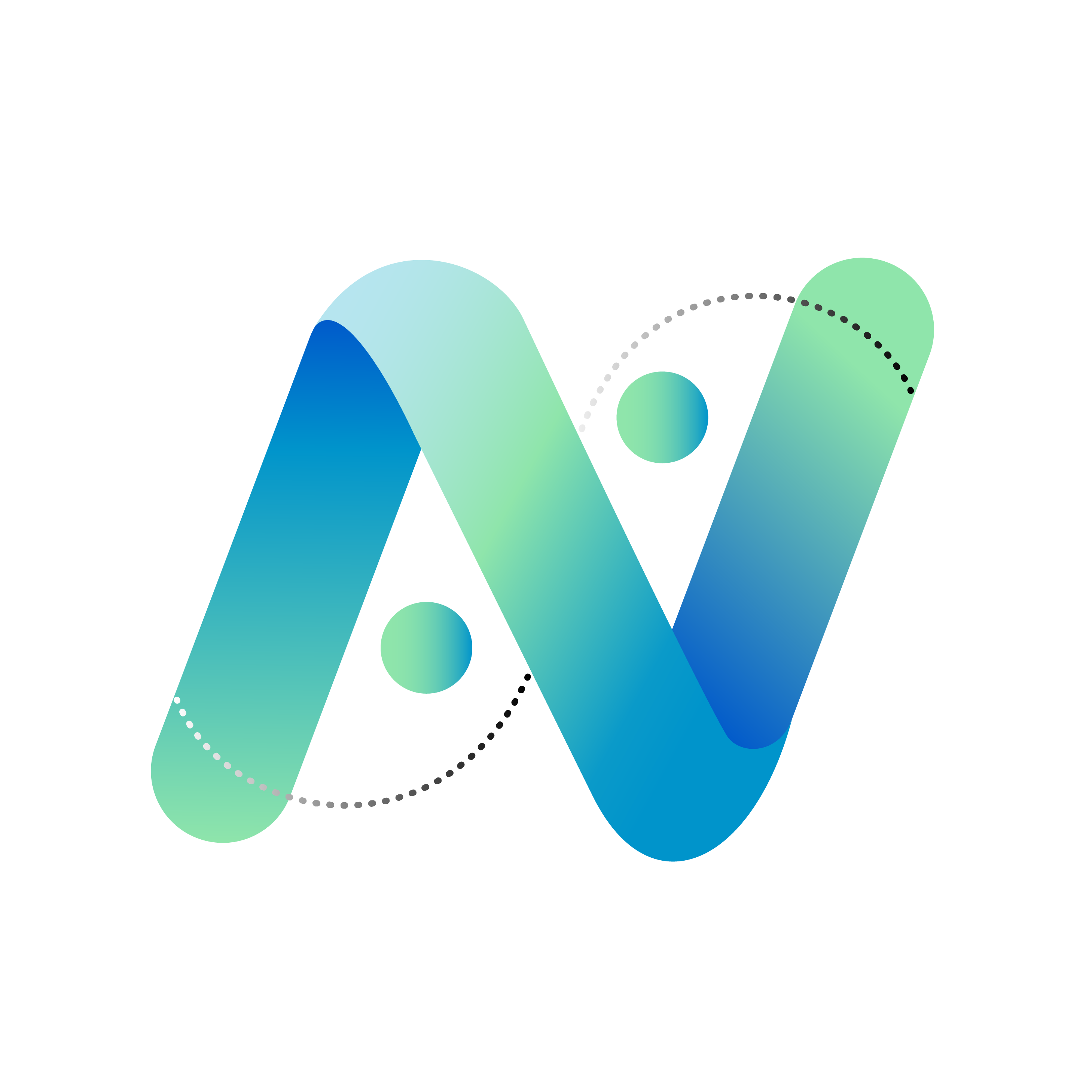 Tricky Issues
Confidentiality

Reluctant witnesses / anonymity

Sickness absence

Grievances about the process
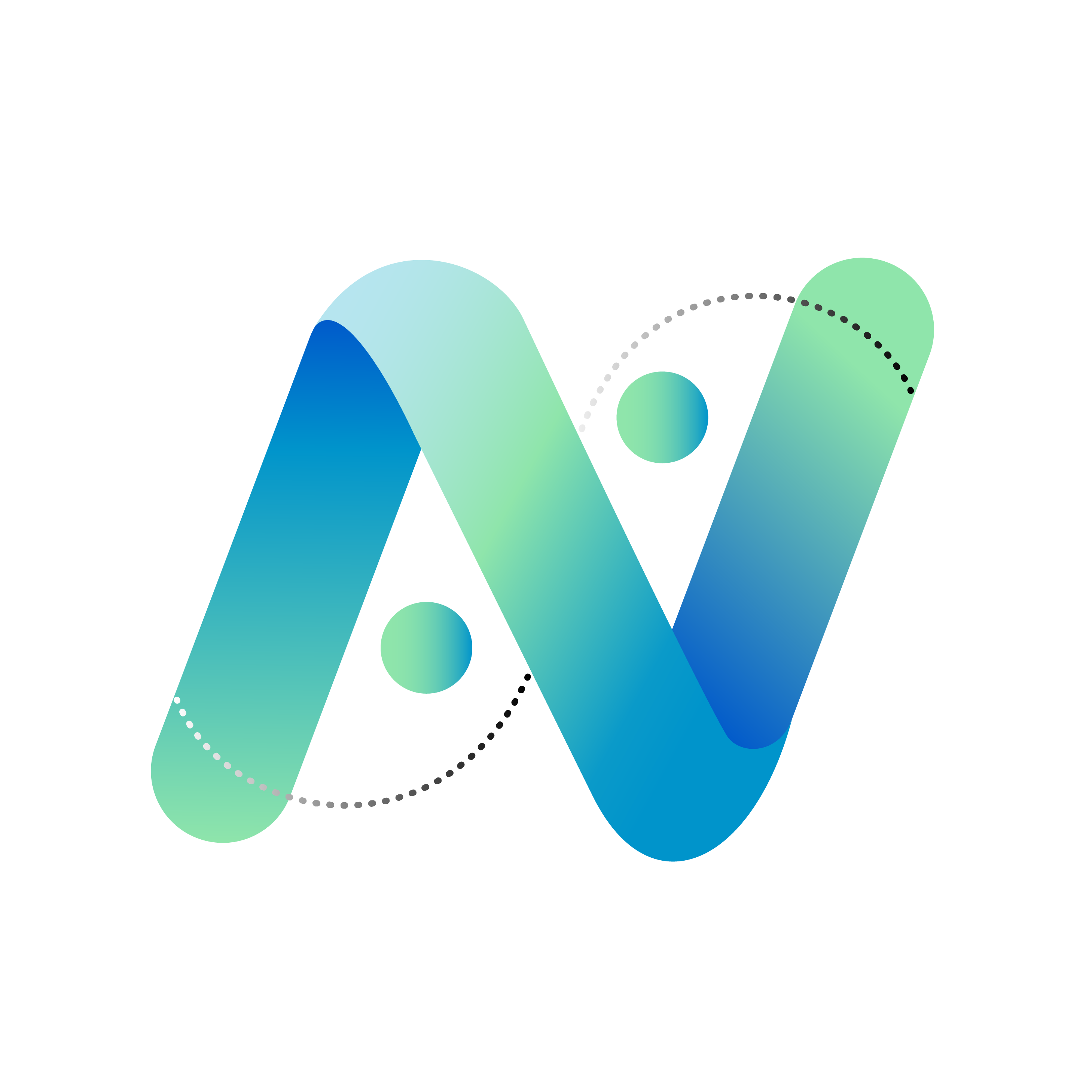 1.  Confidentiality
School communities tend to be quite close-knit so confidentiality can be a big issue.
Matters under investigation should remain confidential or this may compromise a fair investigation.  This means that the identity and facts of the allegation and investigation will be kept to a “need to know basis” and do not compromise a duty to report.
A breach in confidentiality could in itself become a disciplinary matter.
Confidentiality should be emphasised throughout the process, especially during the investigation's meetings. 
It is helpful to be clear why confidentiality must be respected so it is not construed as an attempt to hush things up – gossip, rumour and speculation needs to be actively managed although this can be difficult.
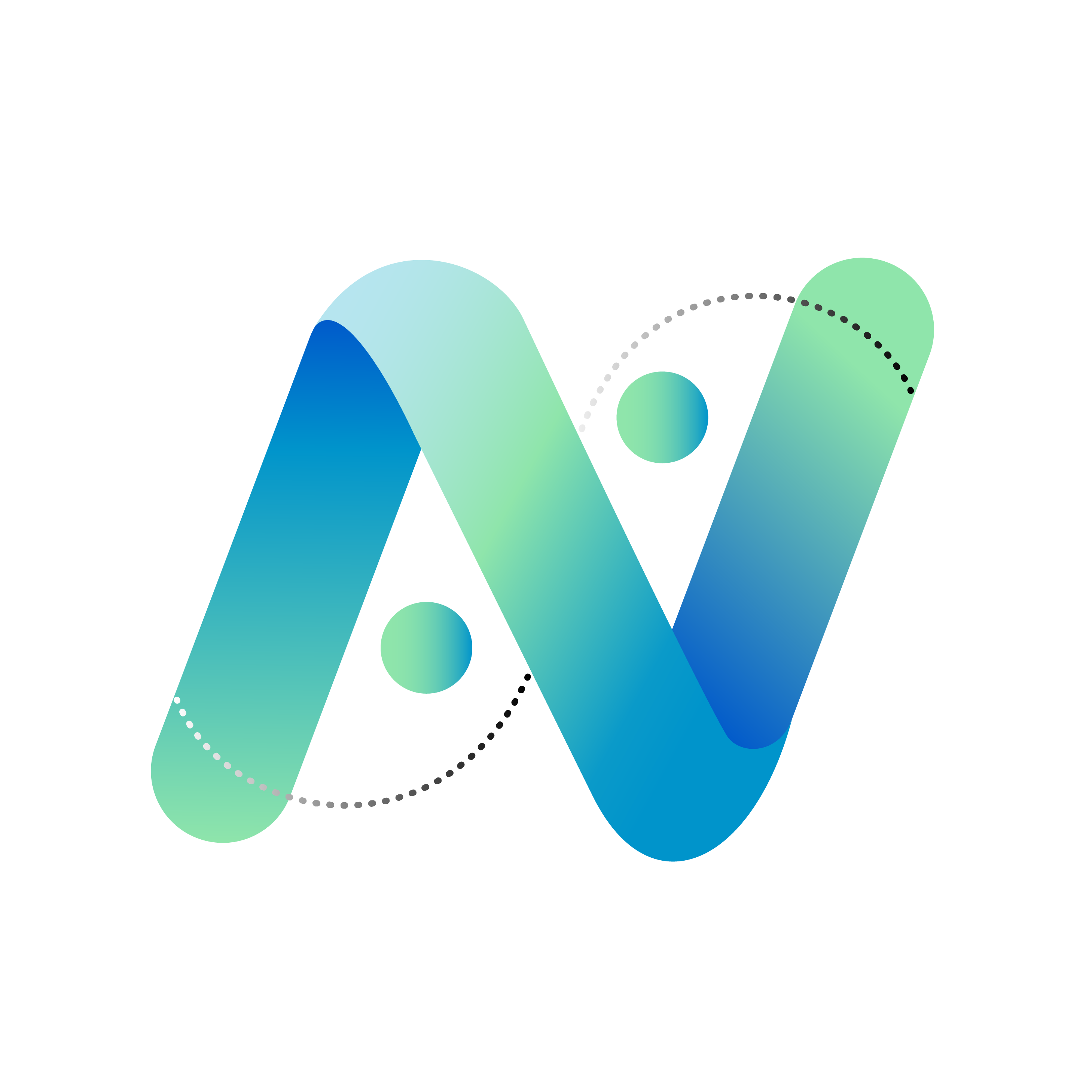 2.  Reluctant witnesses / anonymity
It is important to find out why witnesses are reluctant to provide a statement in order to attempt to resolve the issue – walking them through the investigation process, explaining how the evidence will be used, reminding them about confidentiality and reassuring them that they have the school’s support and protection may help.
They can also be reminded of the obligation of good faith owed to an employer.
ACAS guidance states that anonymous witness statements should only be taken in exceptional circumstances.
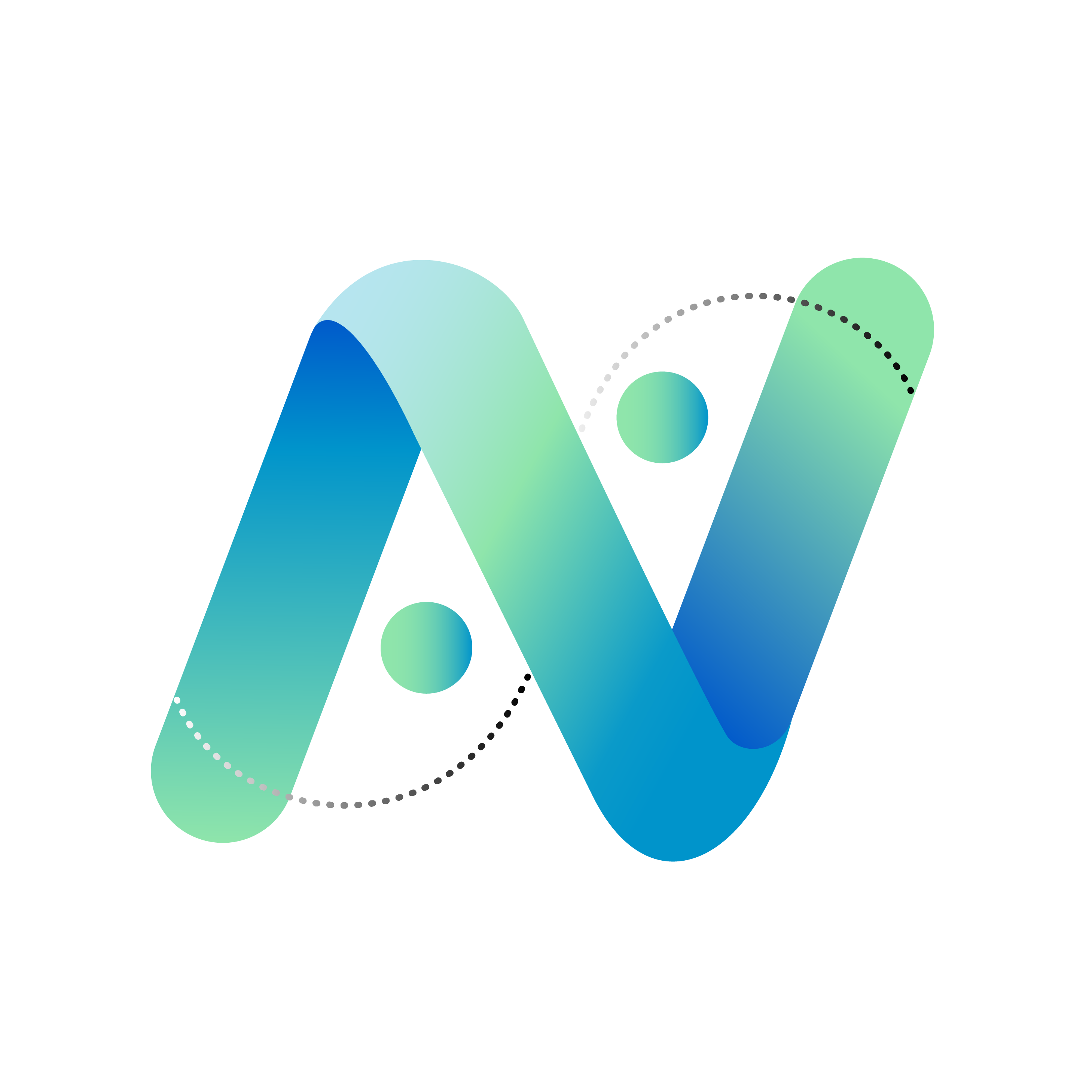 3.  Sickness absence
It is common for employees to be signed off sick, often with anxiety or stress during a disciplinary process.  You can consider options such as holding meetings offsite or online or possibly obtaining written representations or statements instead.
Ensure relevant referrals are made for support during this process.
Ultimately you may have to consider proceeding with the investigations in the employee’s absence.
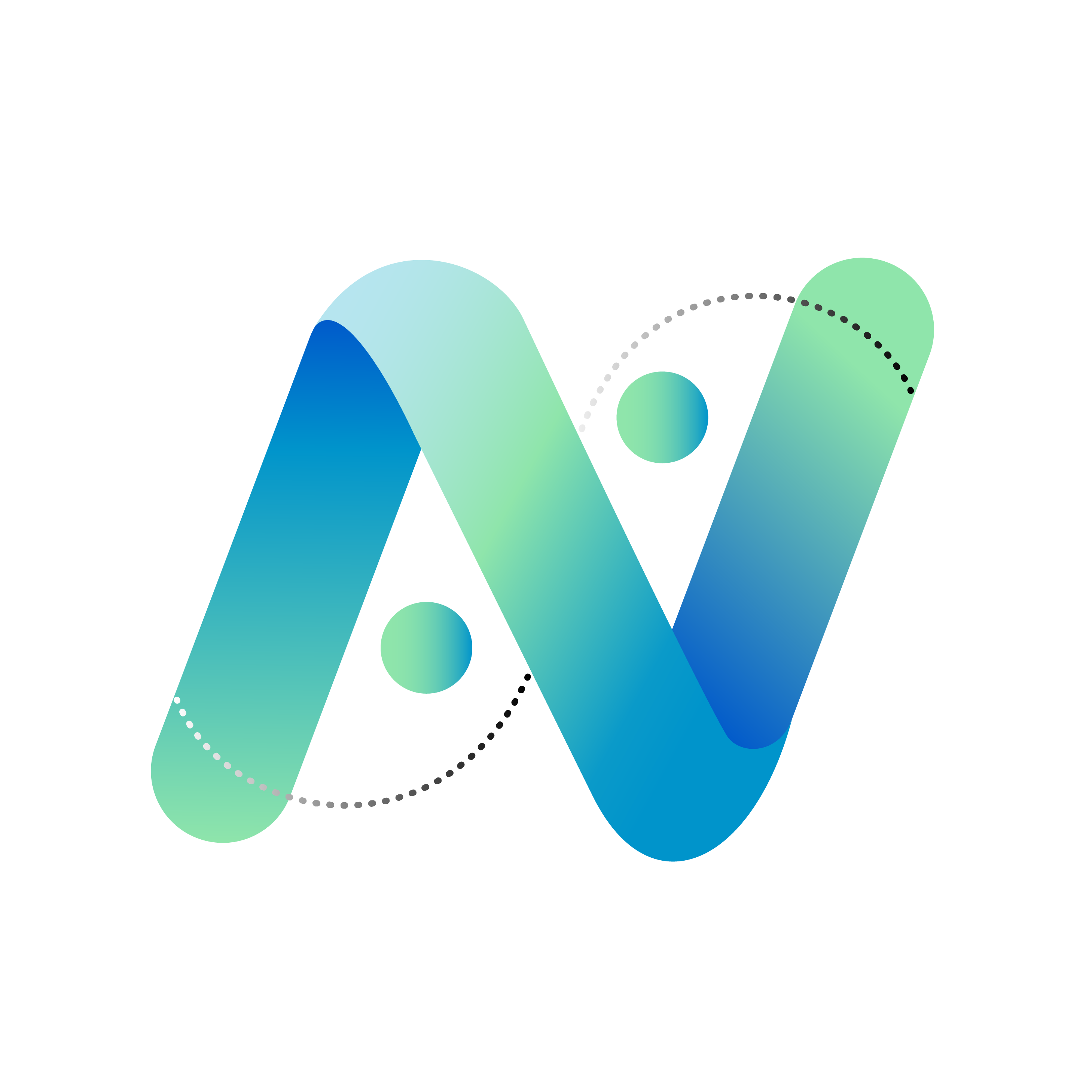 4.  Grievances about the process
If an employee raises a grievance during the disciplinary process ACAS Code states the process may be temporarily suspended to deal with the grievance.
However, if the cases are related it may be better to deal with both issues concurrently.
If no action is taken to investigate the grievance it will be seen as a breach of the ACAS Code and could impact on the perceived impartiality of the investigation.
Unless the grievance throws doubt on whether the disciplinary process can be conducted fairly the substance of the grievance can be discussed in the context of the hearing and once the process is complete any outstanding grievances can be dealt with.
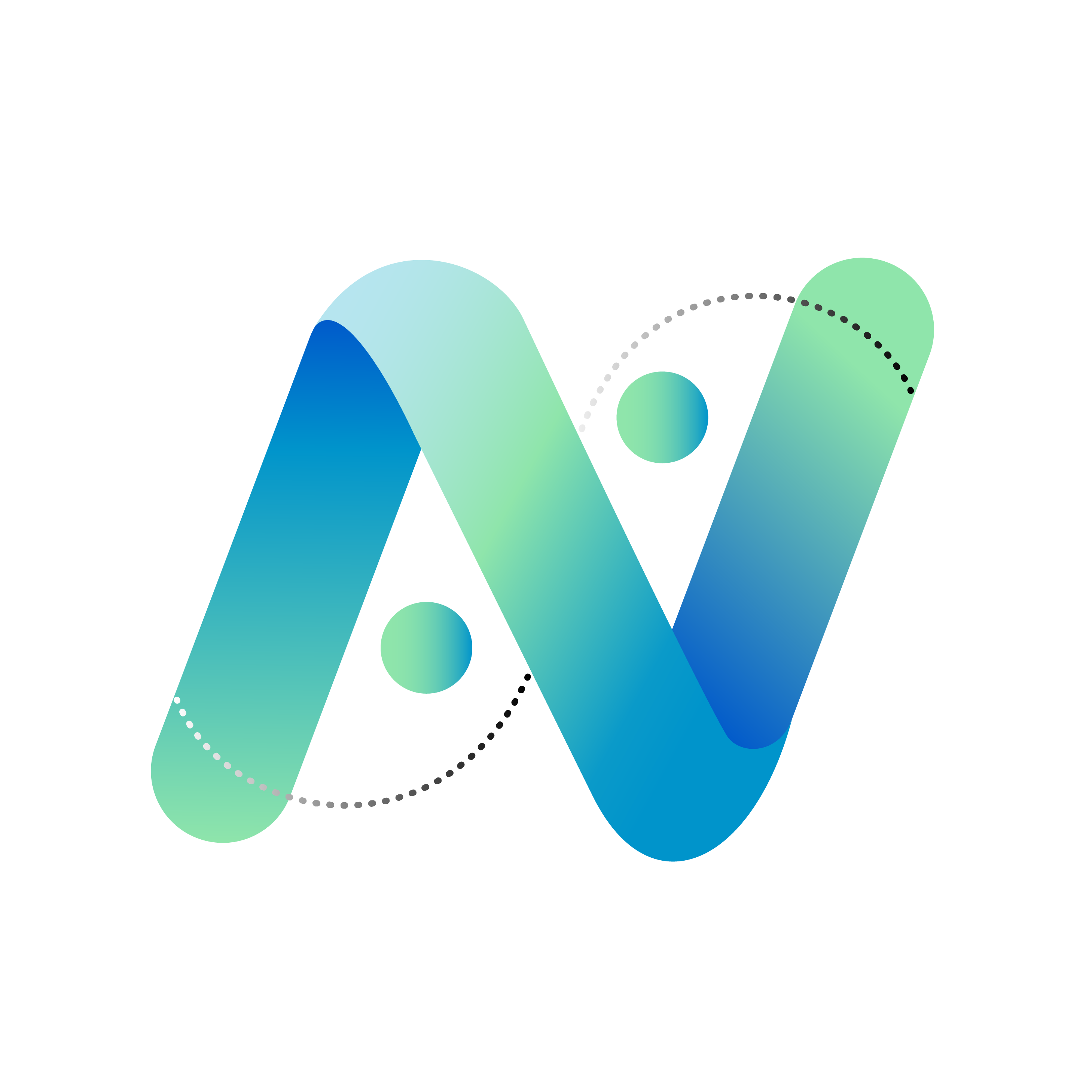 Managing the end of an investigation
The Report

You should go through each concern and:
Confirm the evidence considered
Summarise
Make a recommendation on the next steps

The evidence considered should form appendices to the report (e.g. notes from the investigation meetings, digital or written evidence)

The report should summarise the facts in the case – not opinions.
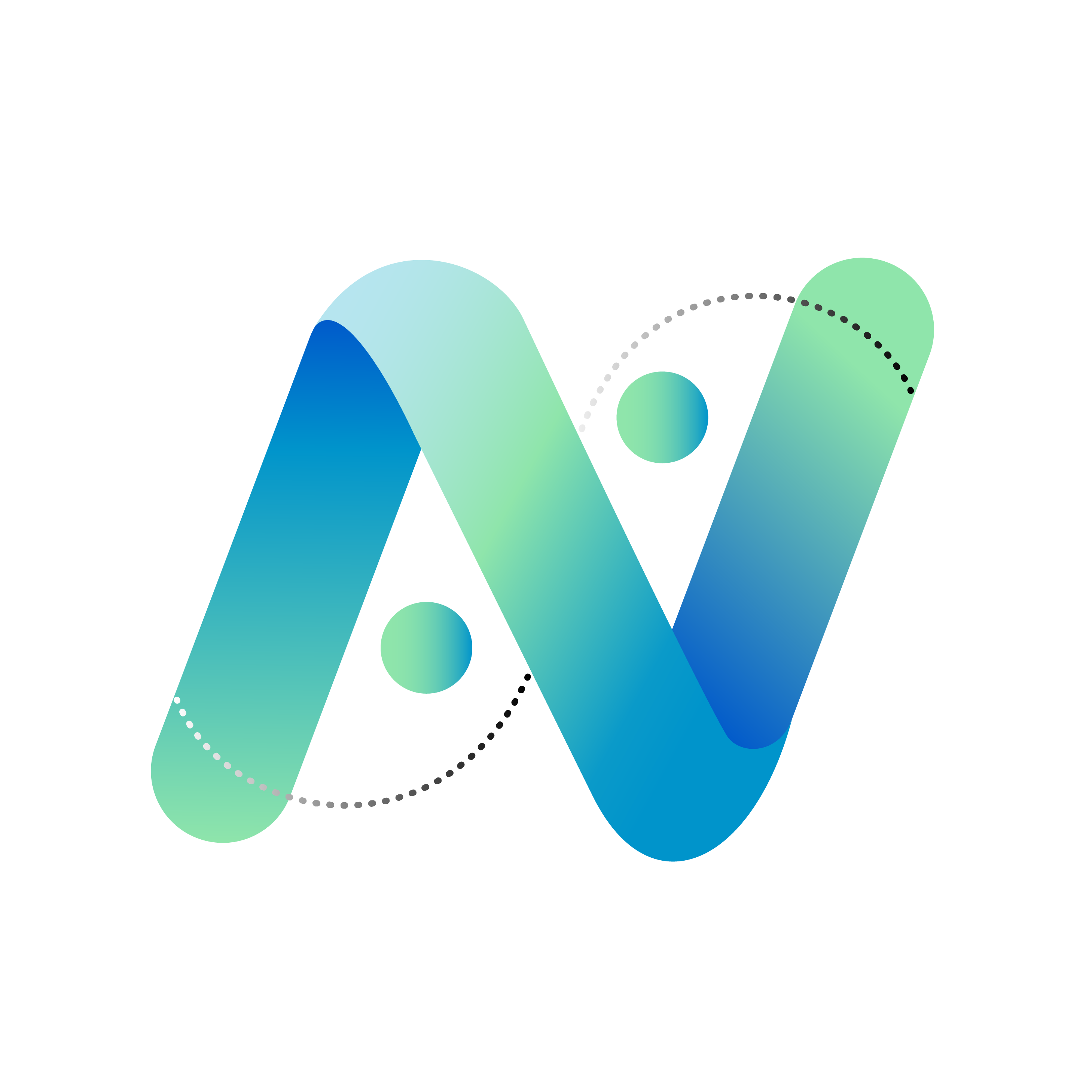 Recommendations
The Investigating Officers role is to make recommendations not judgements.
Grievance – the main recommendation is whether or not to uphold the concern, but you can also make recommendations on:
How to resolve concerns
Training or coaching for those involved
Counselling
Mediation
Changes to policy or procedure
Disciplinary process
Disciplinary – if there is a case to answer to, recommend to proceed with a disciplinary hearing.  If not, you may recommend informal management guidance is given instead.
Be prepared to present your report and answer any questions at any resulting hearing.
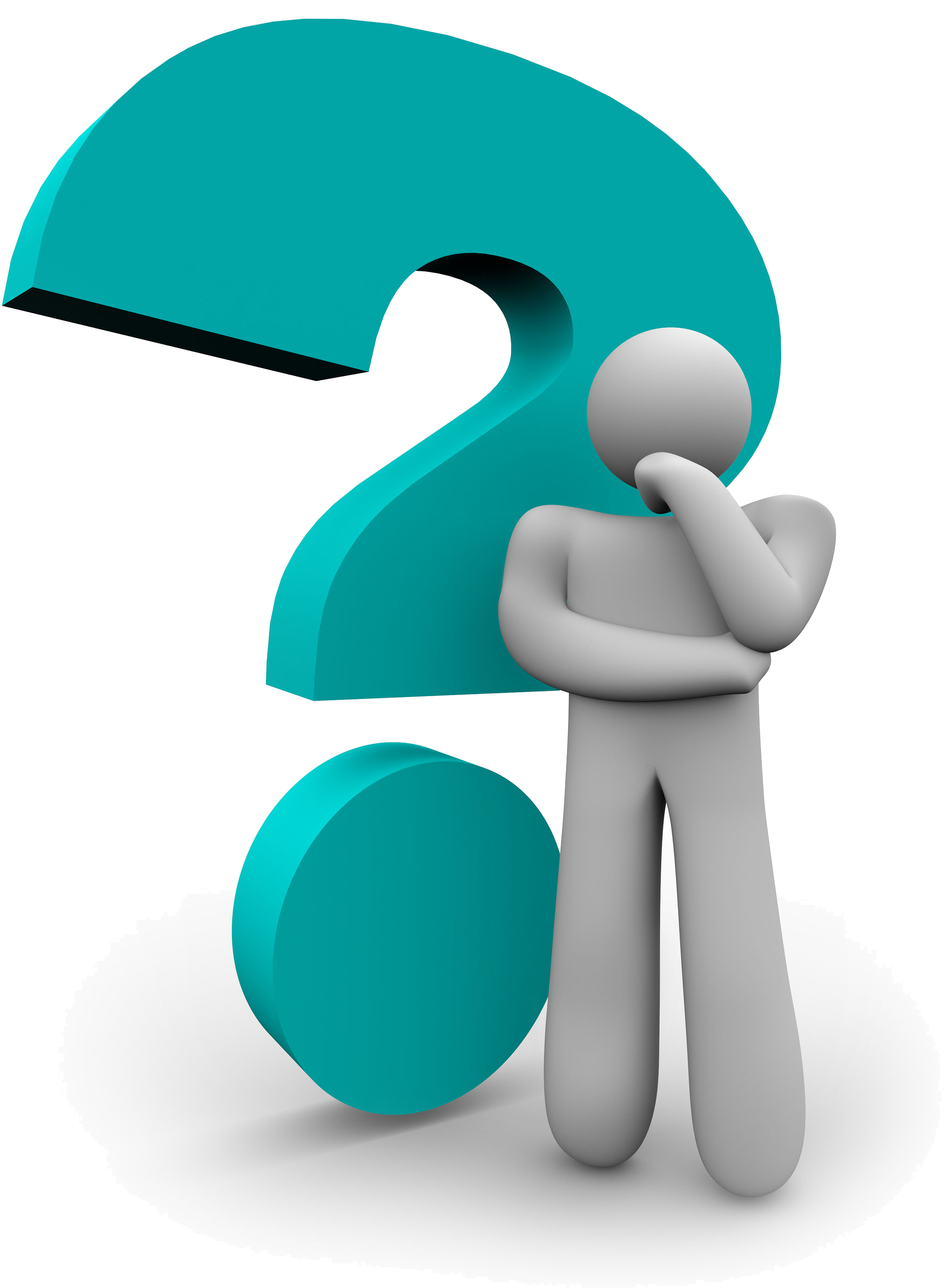 Questions
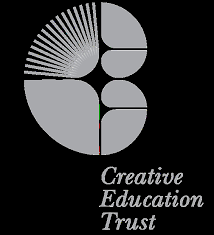 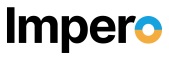 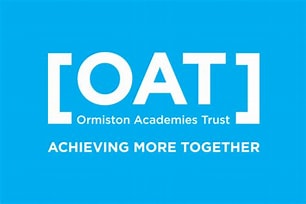 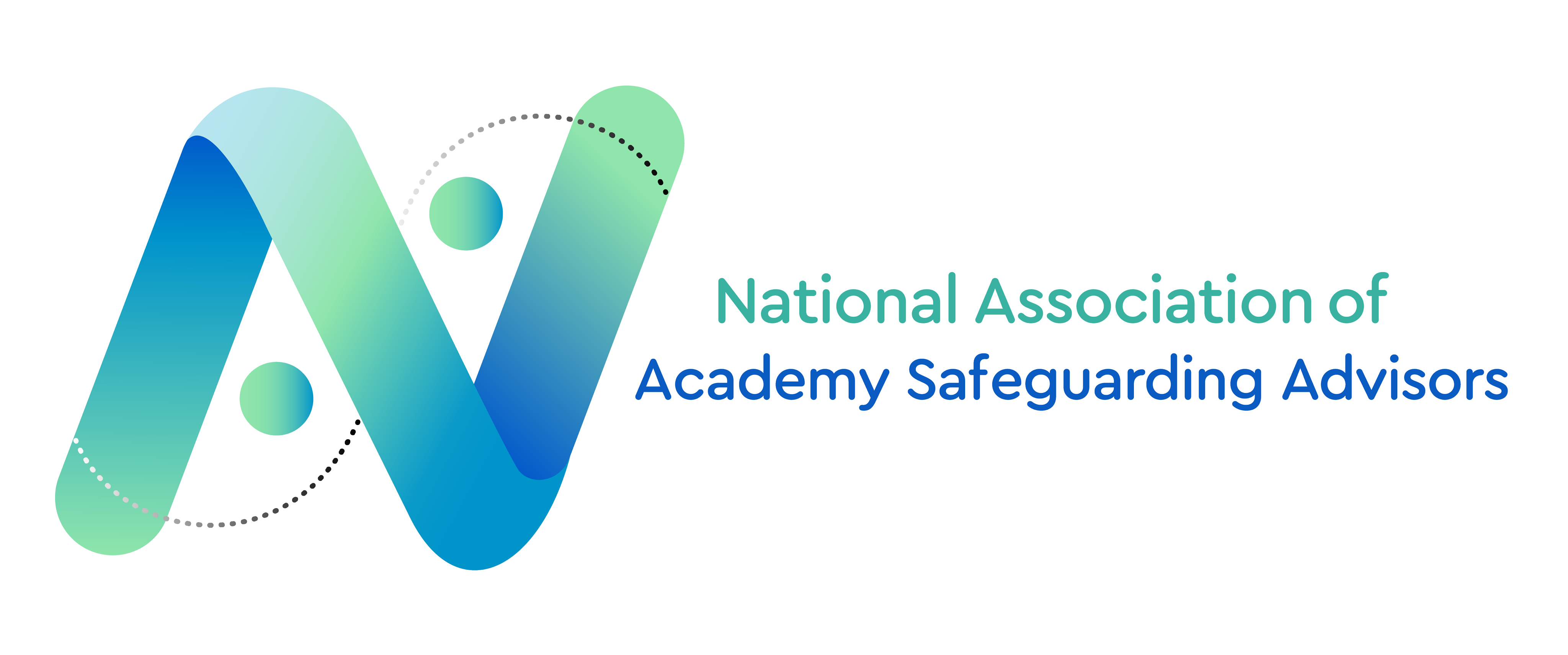 Court Ready Records
Nikki Cameron and Steph Morley
 Head and Deputy Head of Safeguarding
Ormiston Academies Trust
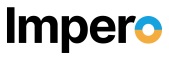 6.3
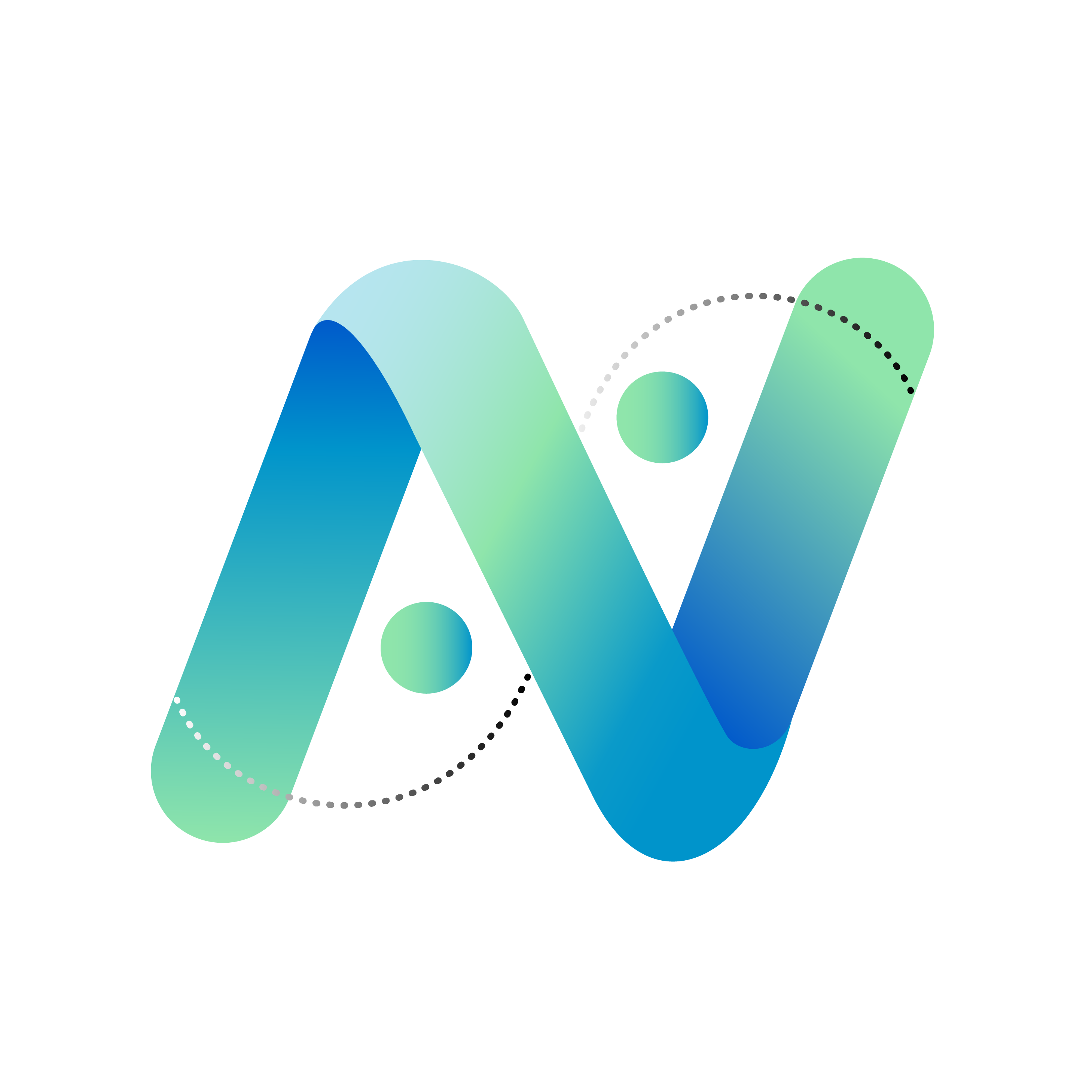 Ormiston Academies Trust
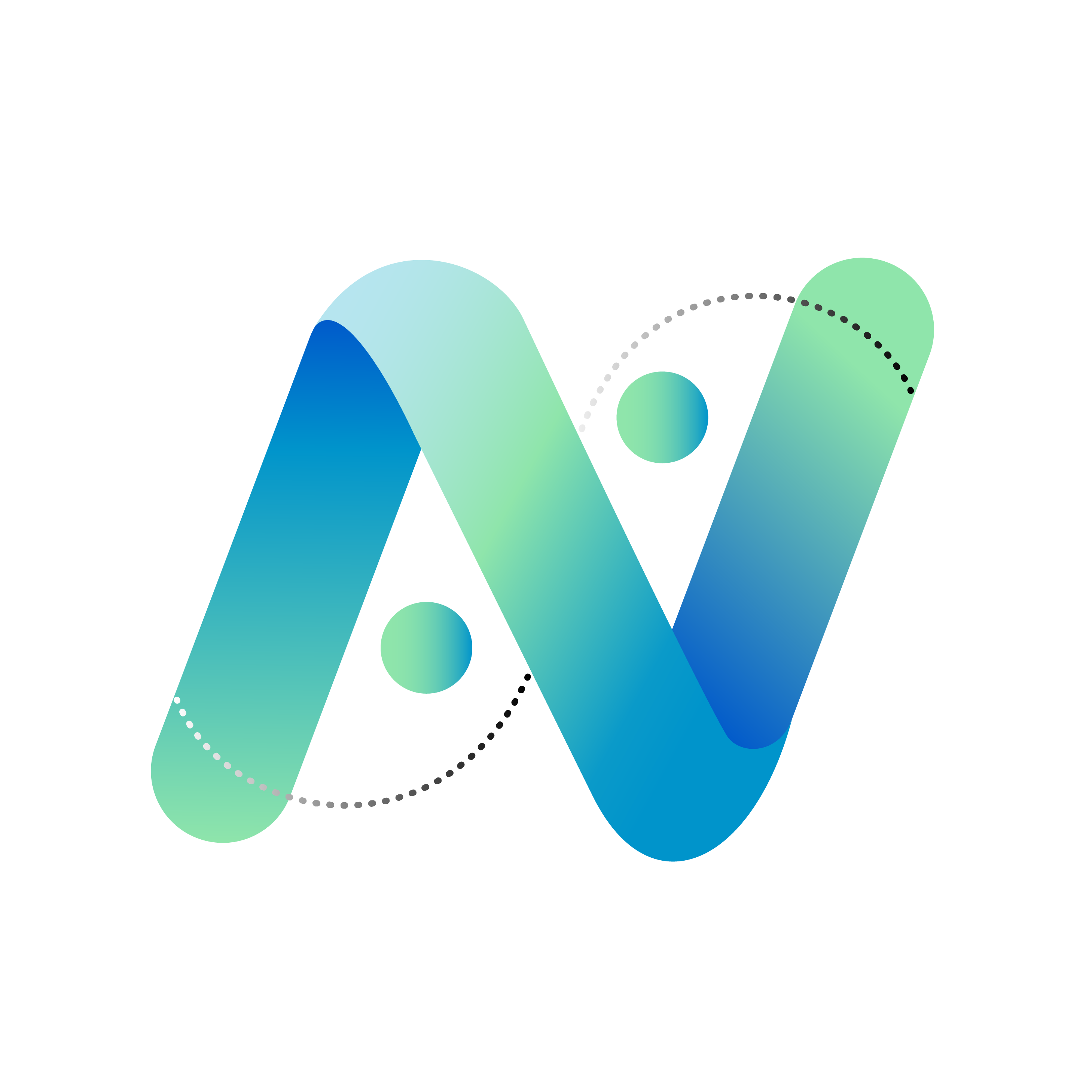 6.3 Court Ready Records
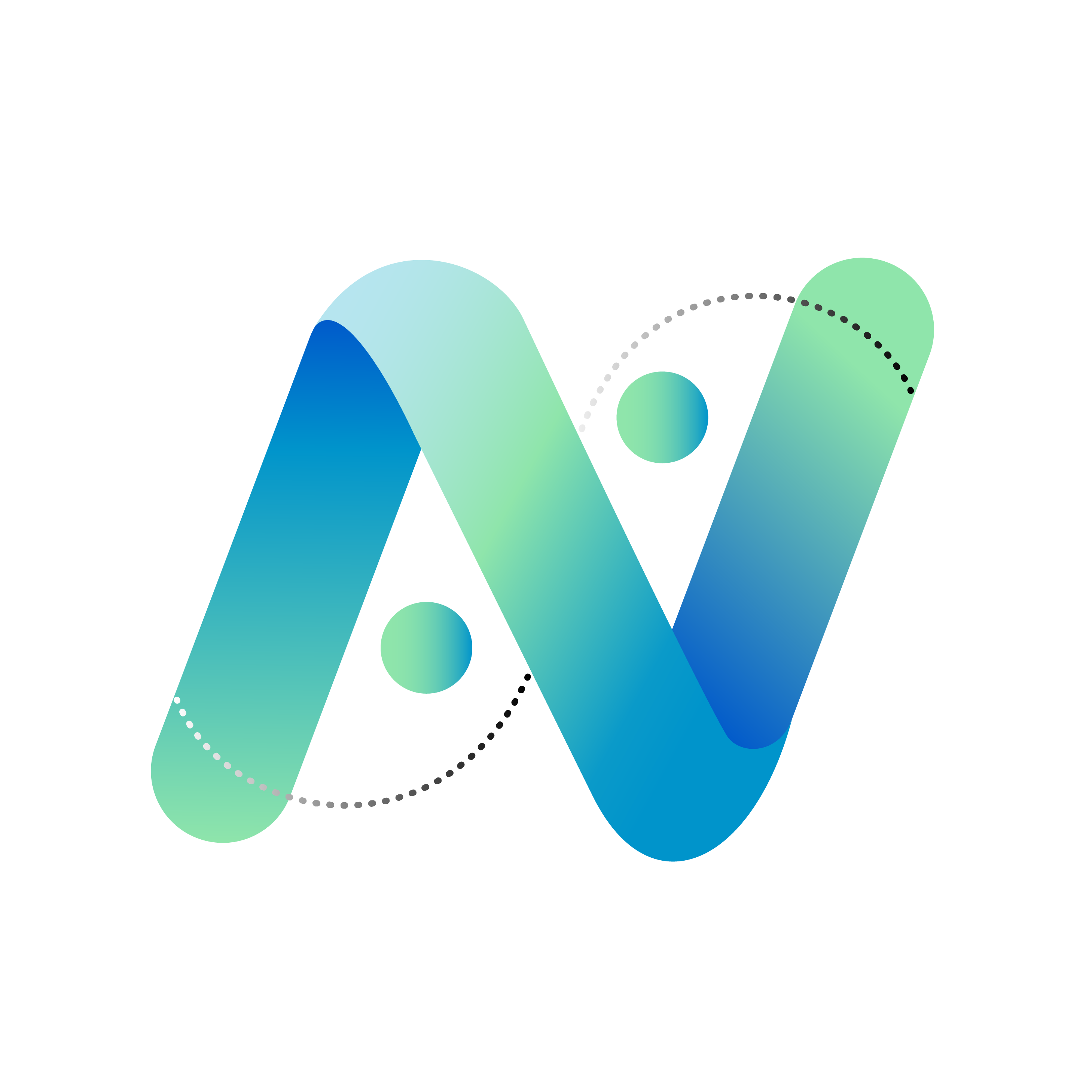 6.3 Court Ready Records
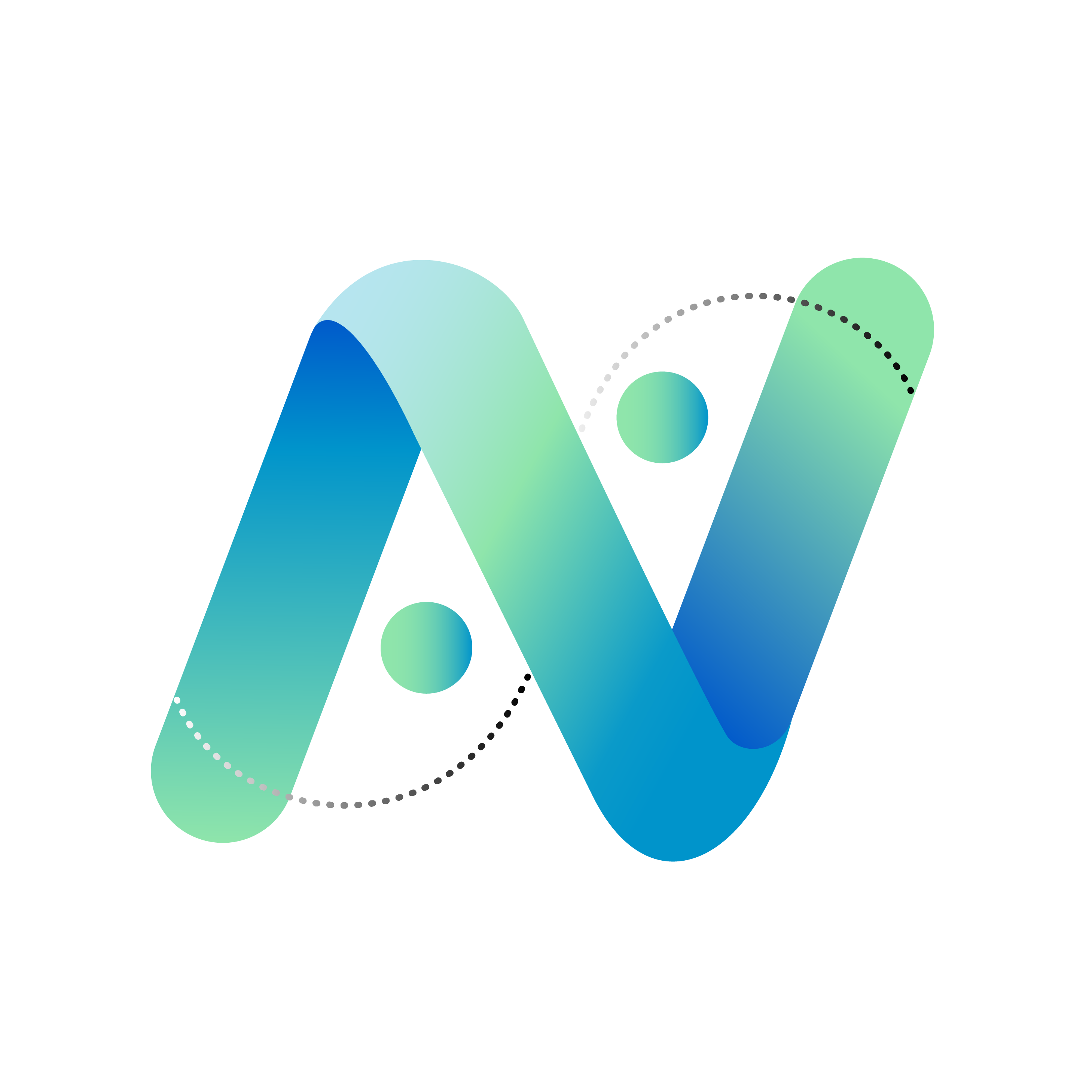 Criticisms of recording
“Pupils’ safeguarding records lack detail and some leaders’ actions are not recorded.” 

“Records lack sufficient detail. They do not include the dates on which things take place.” 

“Leaders have not kept accurate records of the concerns raised about pupils’ welfare…Leaders have not analysed records carefully to spot signs of abuse.” 

“First-hand accounts are not recorded. Although concerns are dealt with satisfactorily, there is a lack of emphasis on the importance of first-hand reporting.”
Records  - what can be requested?
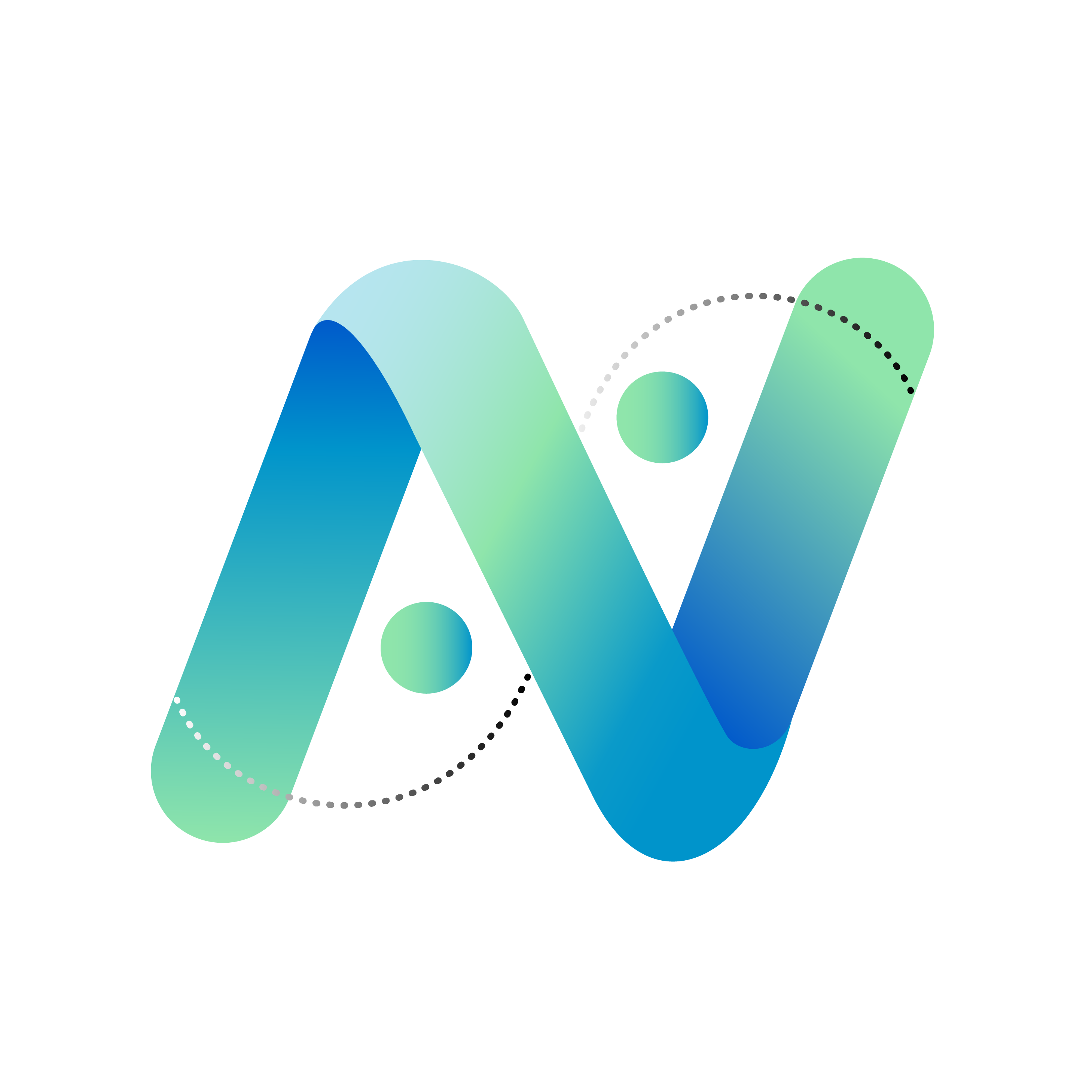 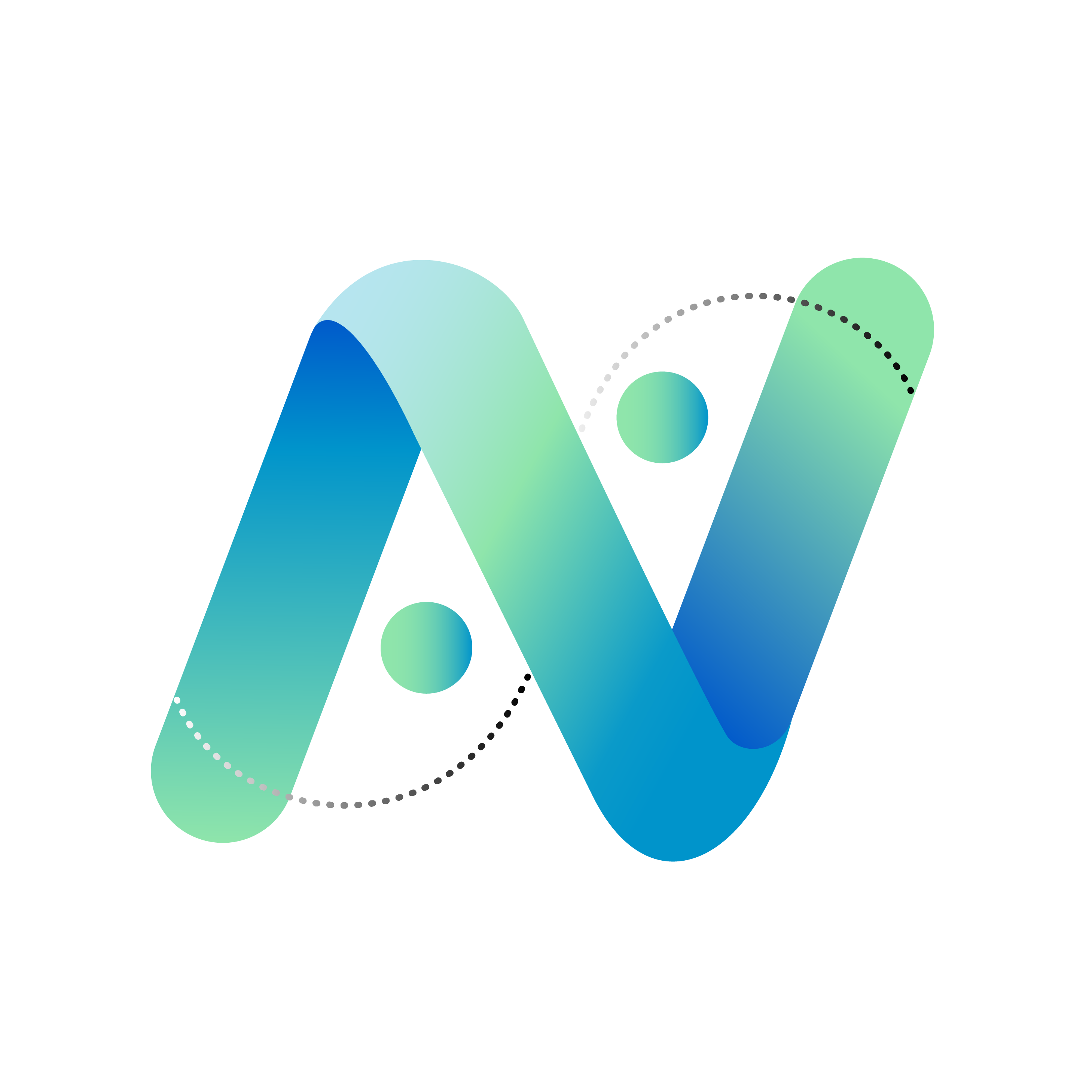 6.3 Court Ready Records
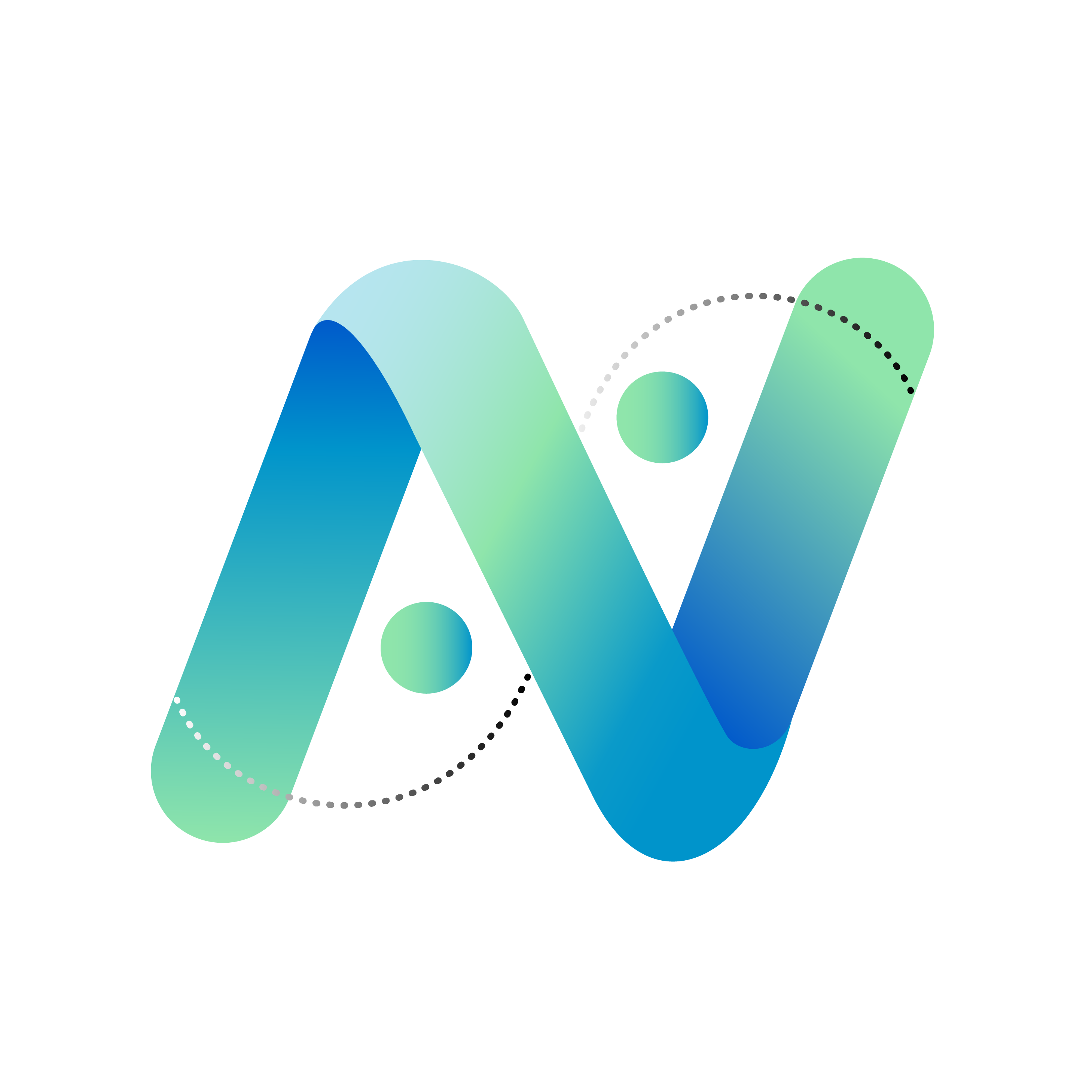 Purpose
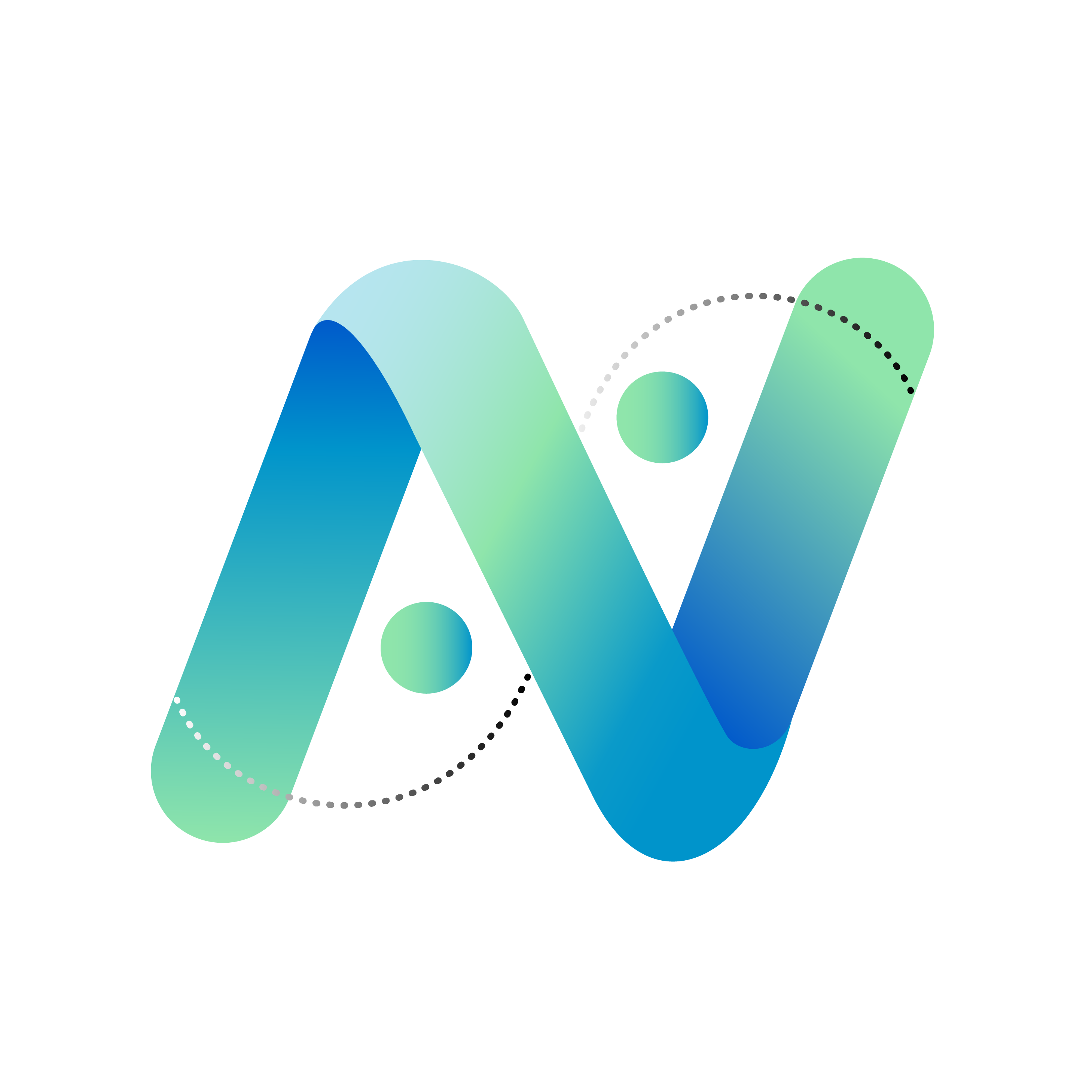 Audiences
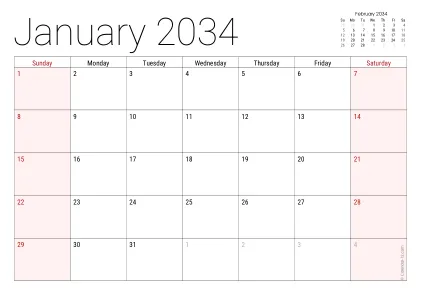 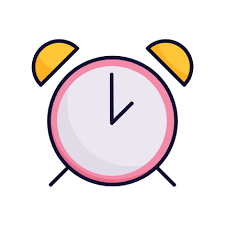 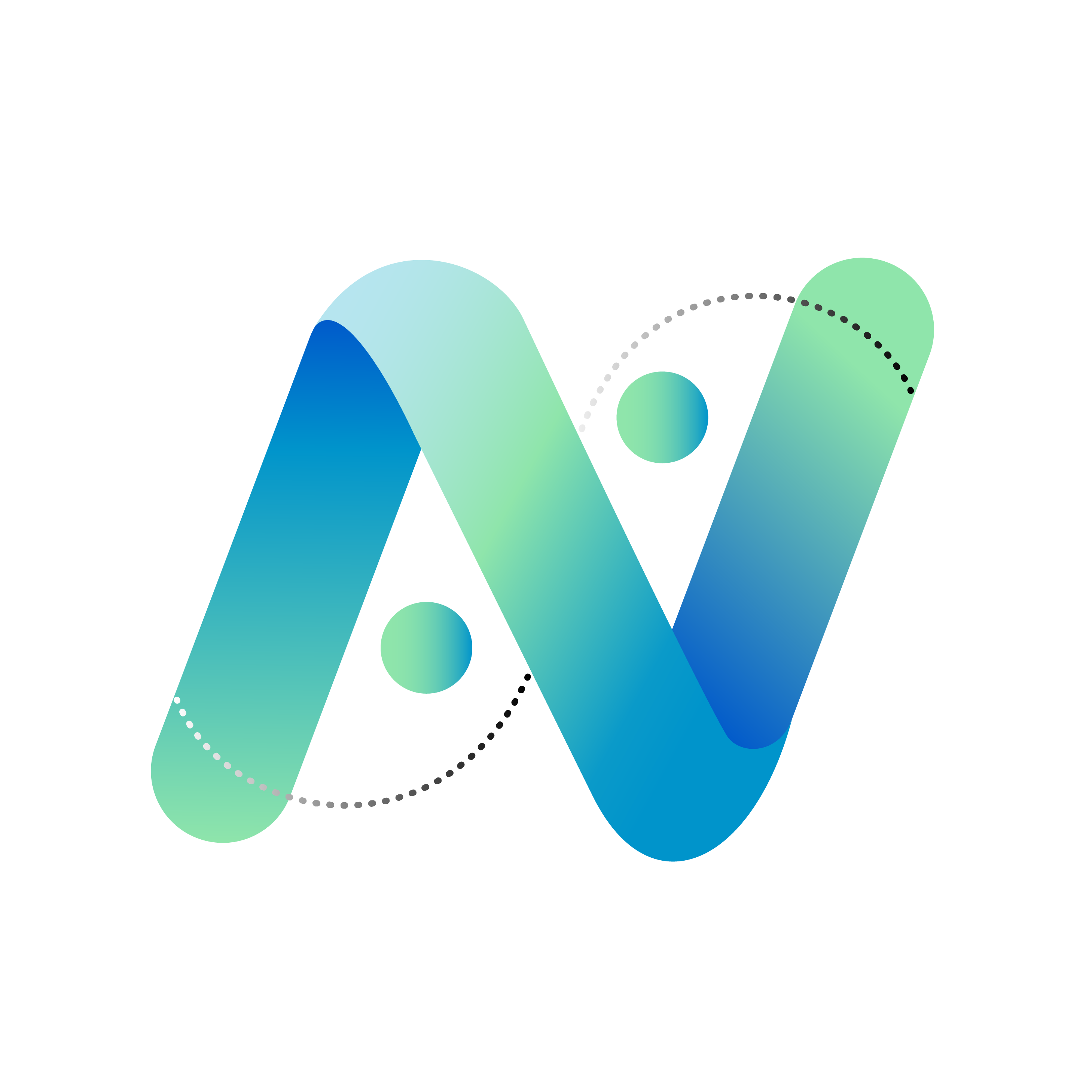 Language
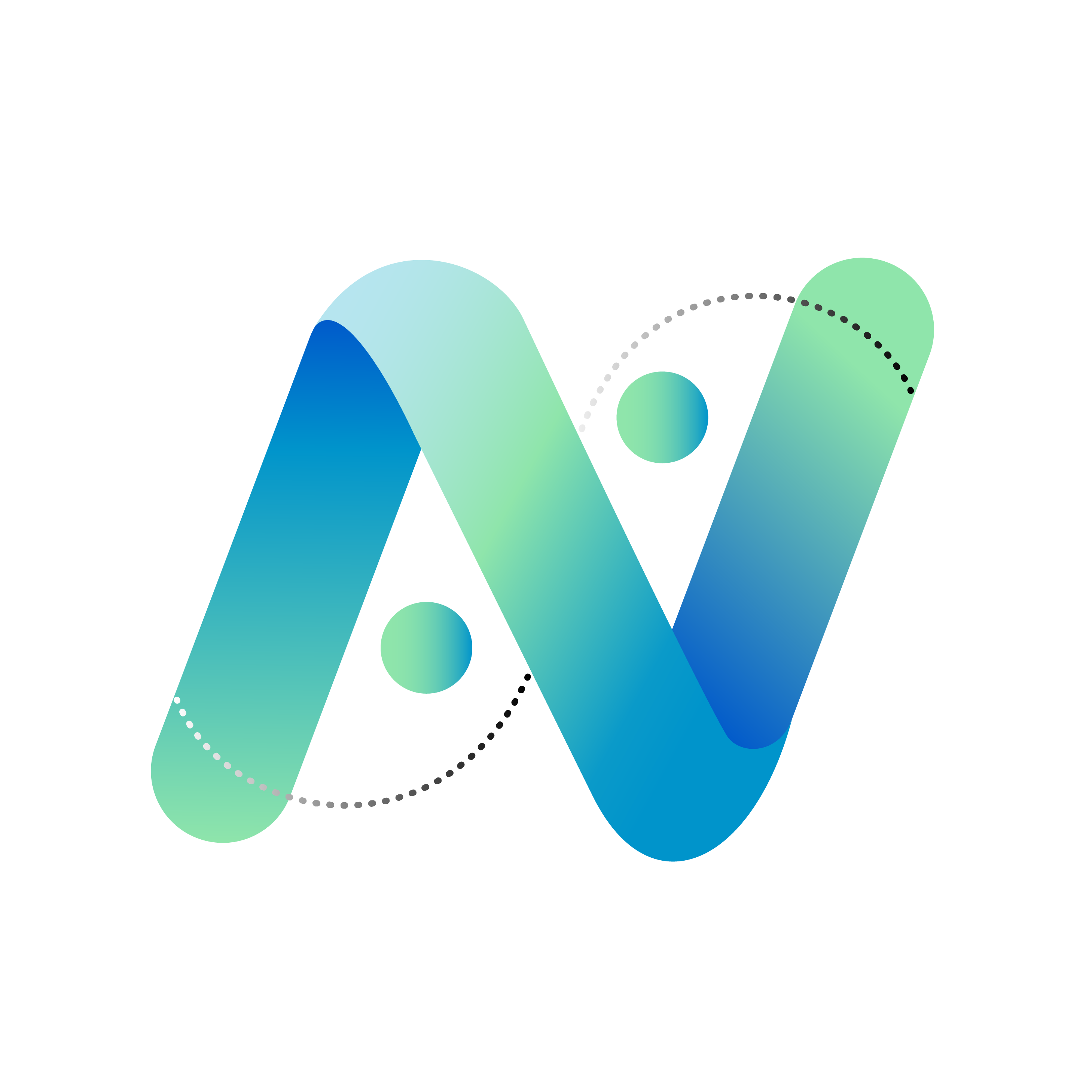 Language- a skill to be developed
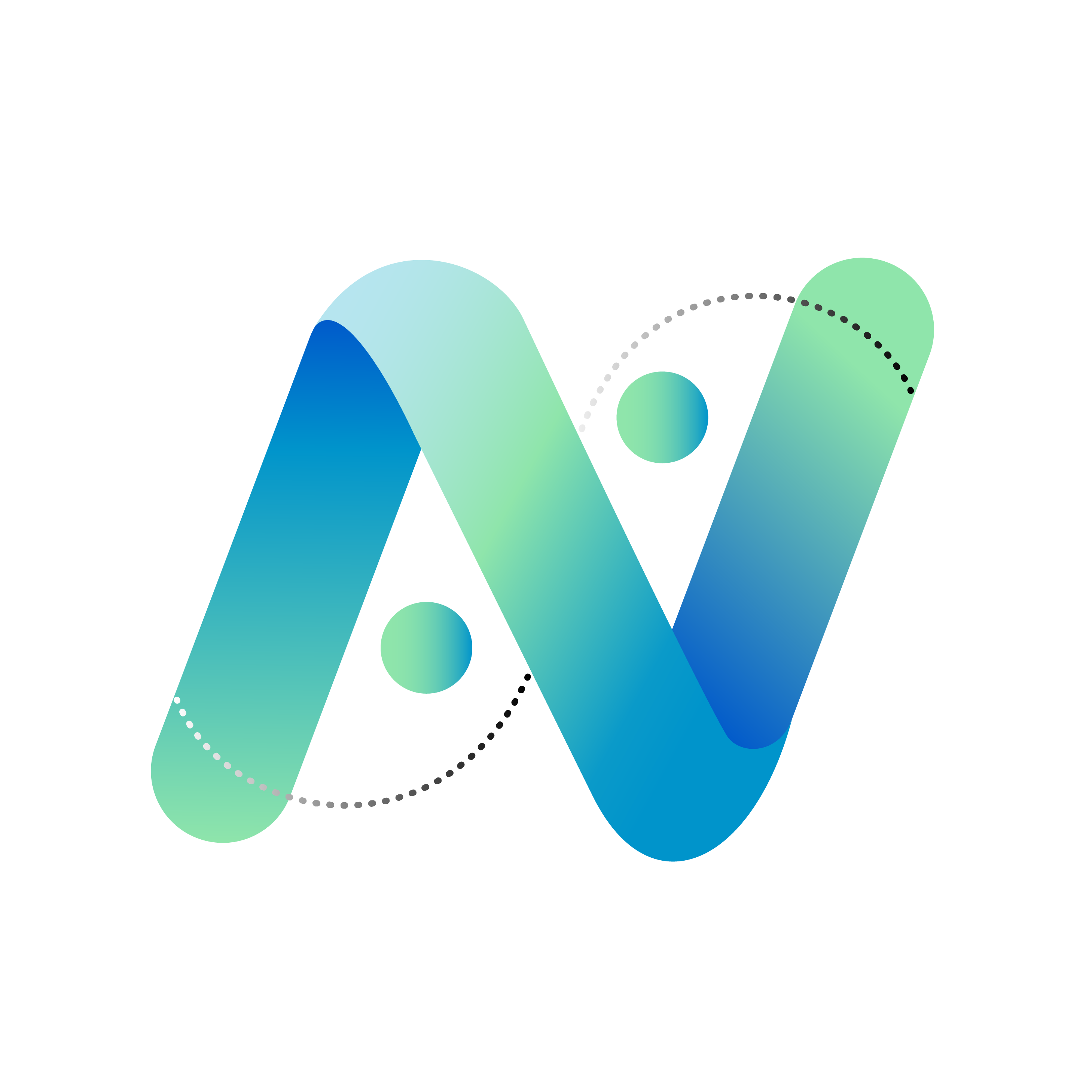 Language – remaining child centred
Through our language, are we unconsciously reinforcing perceptions of children as making active choices in their exploitation?
Are we using victim blaming language?

Children’s Soc 2022 Child_Exploitation Appropriate_Language_Guide 2022.pdf (childrenssociety.org.uk)
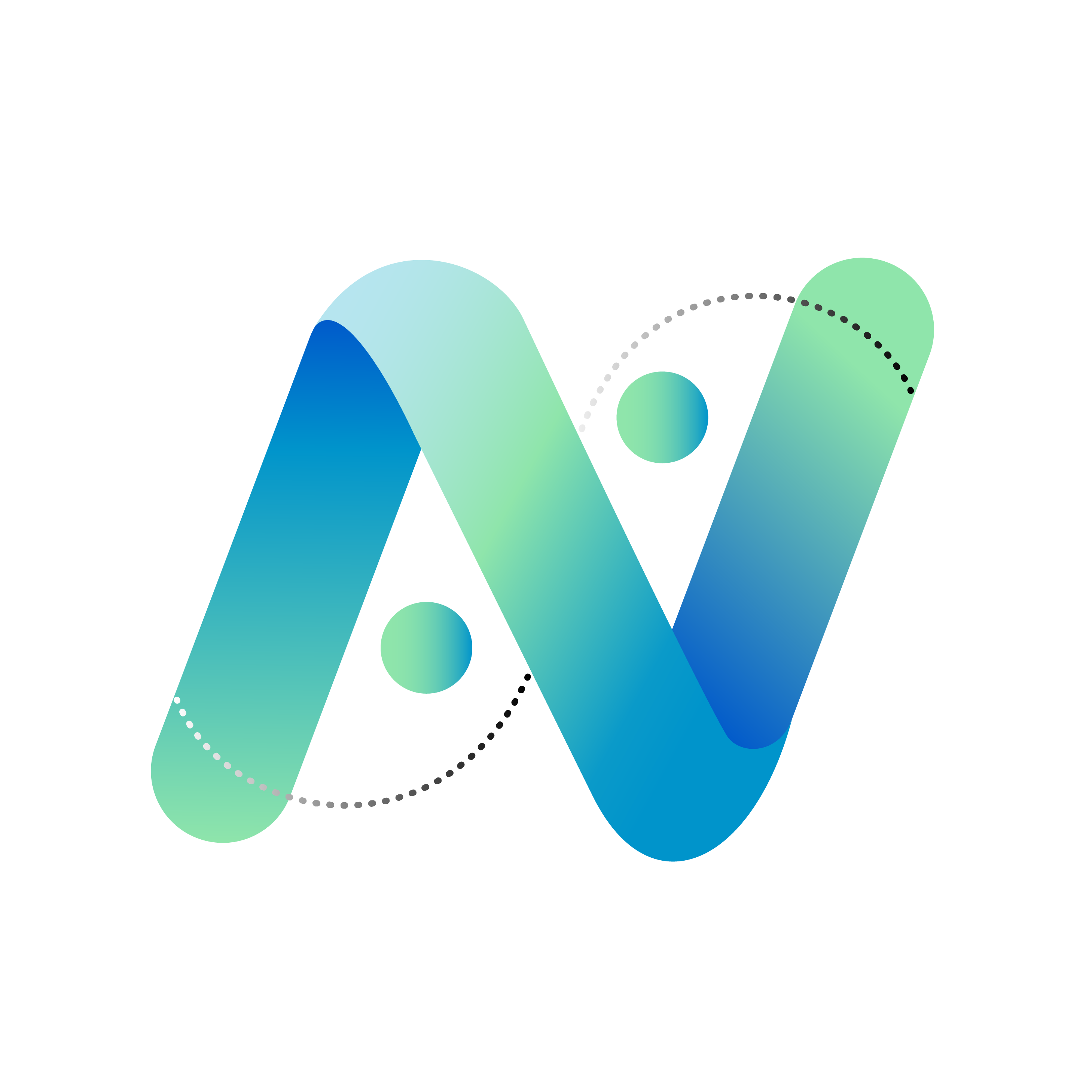 Language – ‘Disclosure’ vs ‘Allegation’
Why should we avoid using the word
 ‘disclosure’ 
in report/account writing?
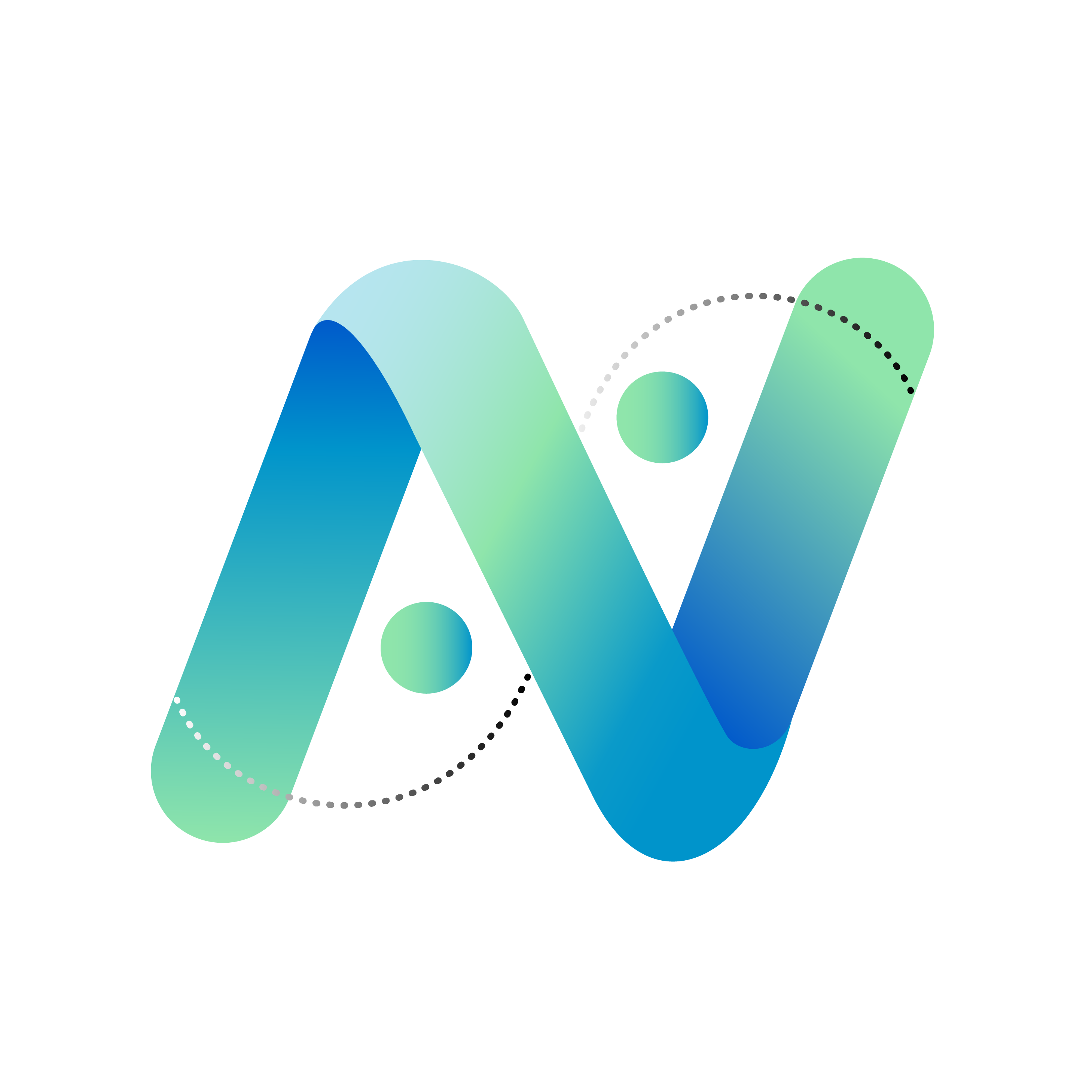 Decision rationale
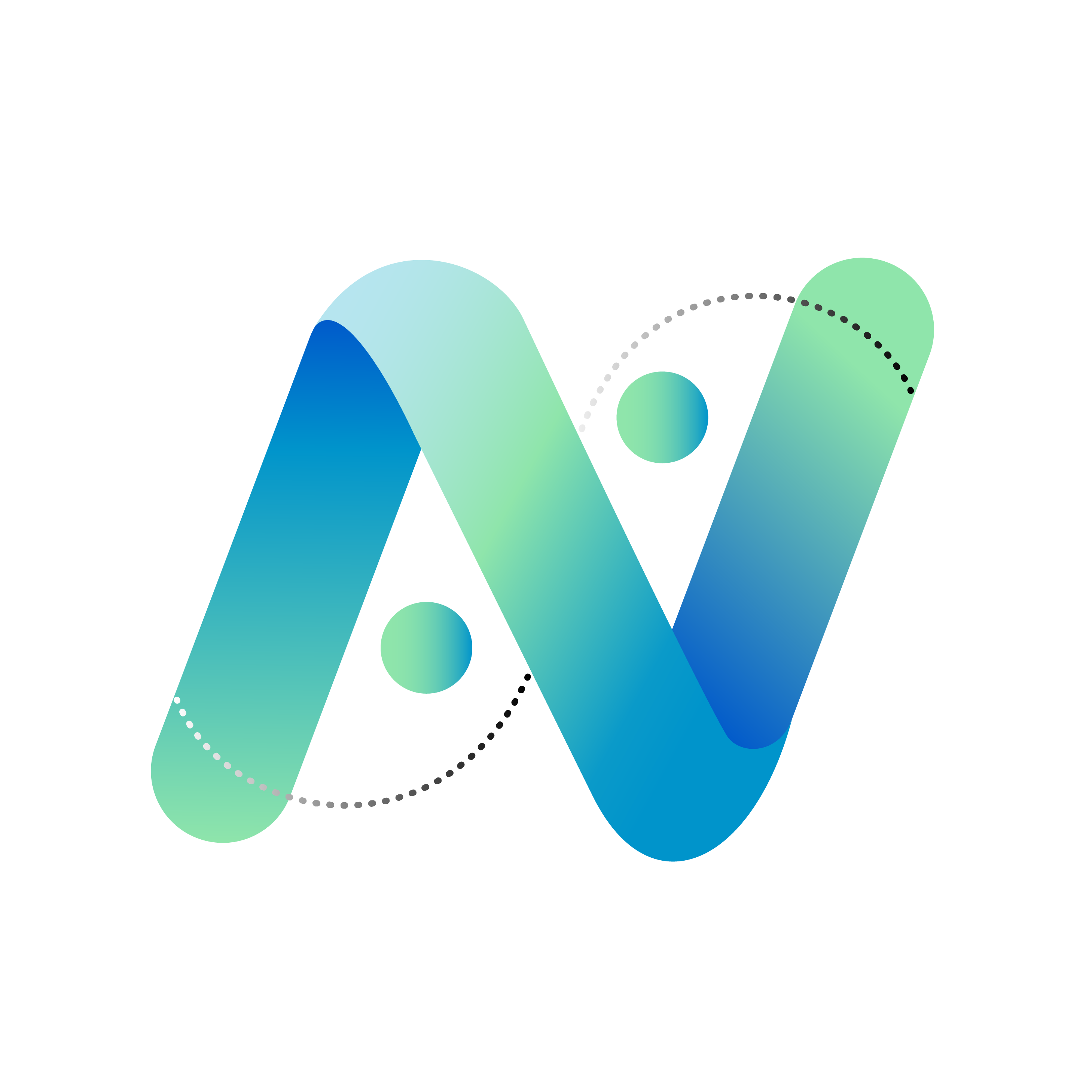 Quality Assurance – getting better
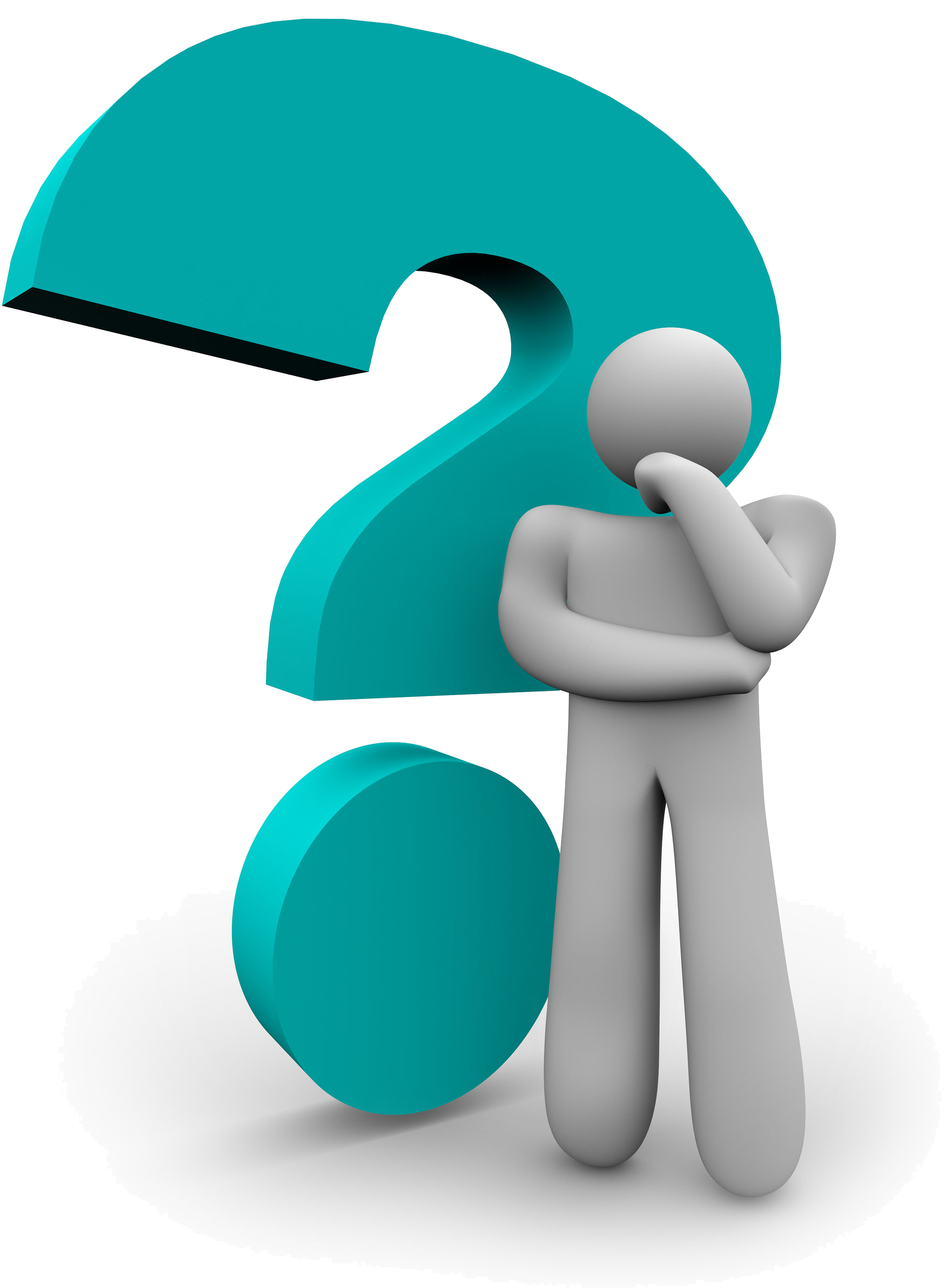 Questions
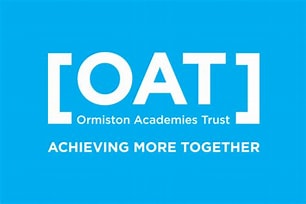 Mat Logo
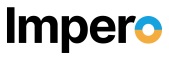